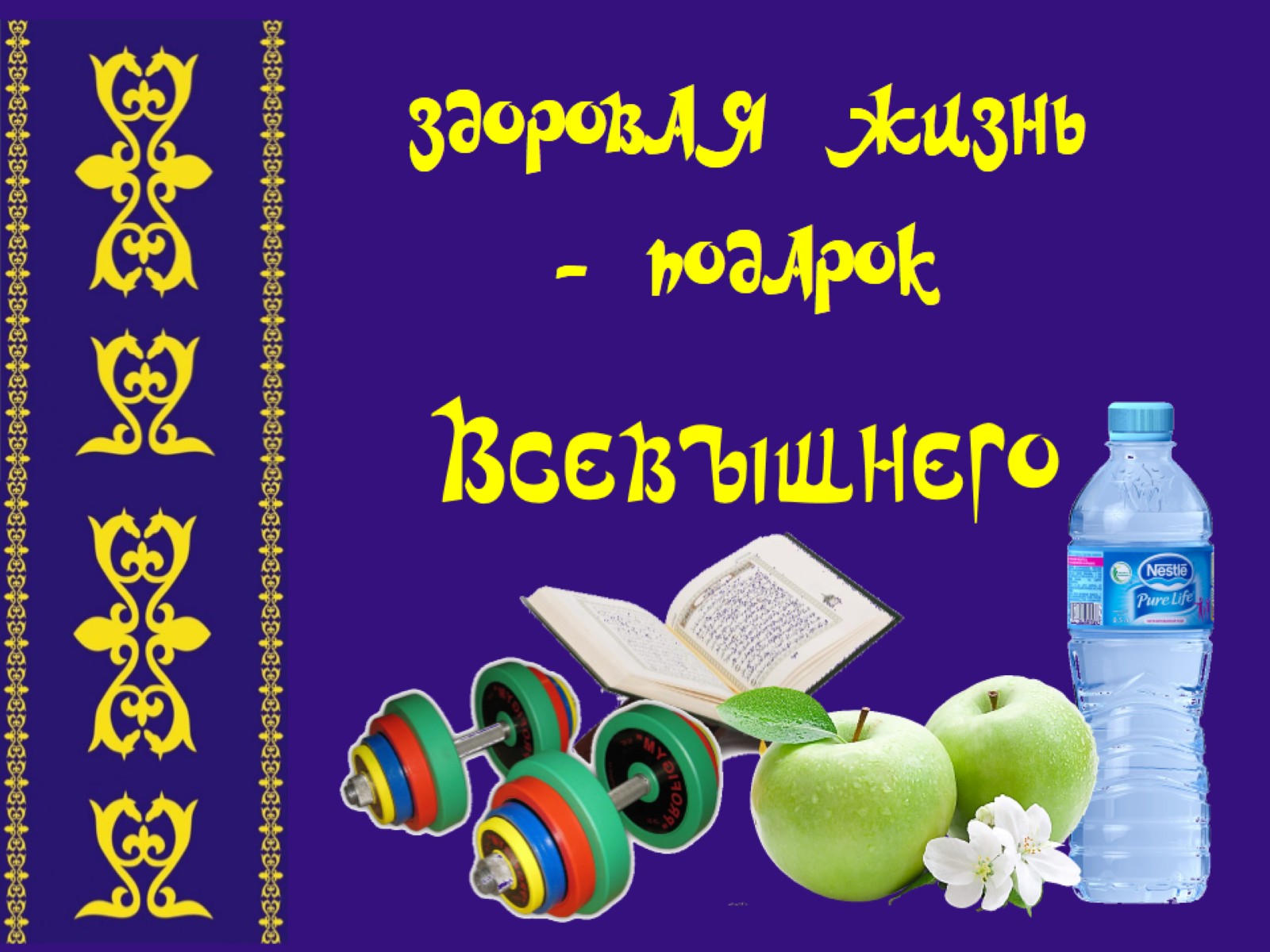 ЗДОРОВАЯ ЖИЗНЬ - ПОДАРОК ВСЕВЫШНЕГО
[Speaker Notes: Добрый вечер, дорогие друзья! Мир вам!  Мы приветствуем вас на программе Здоровая жизнь – подарок Всевышнего!]
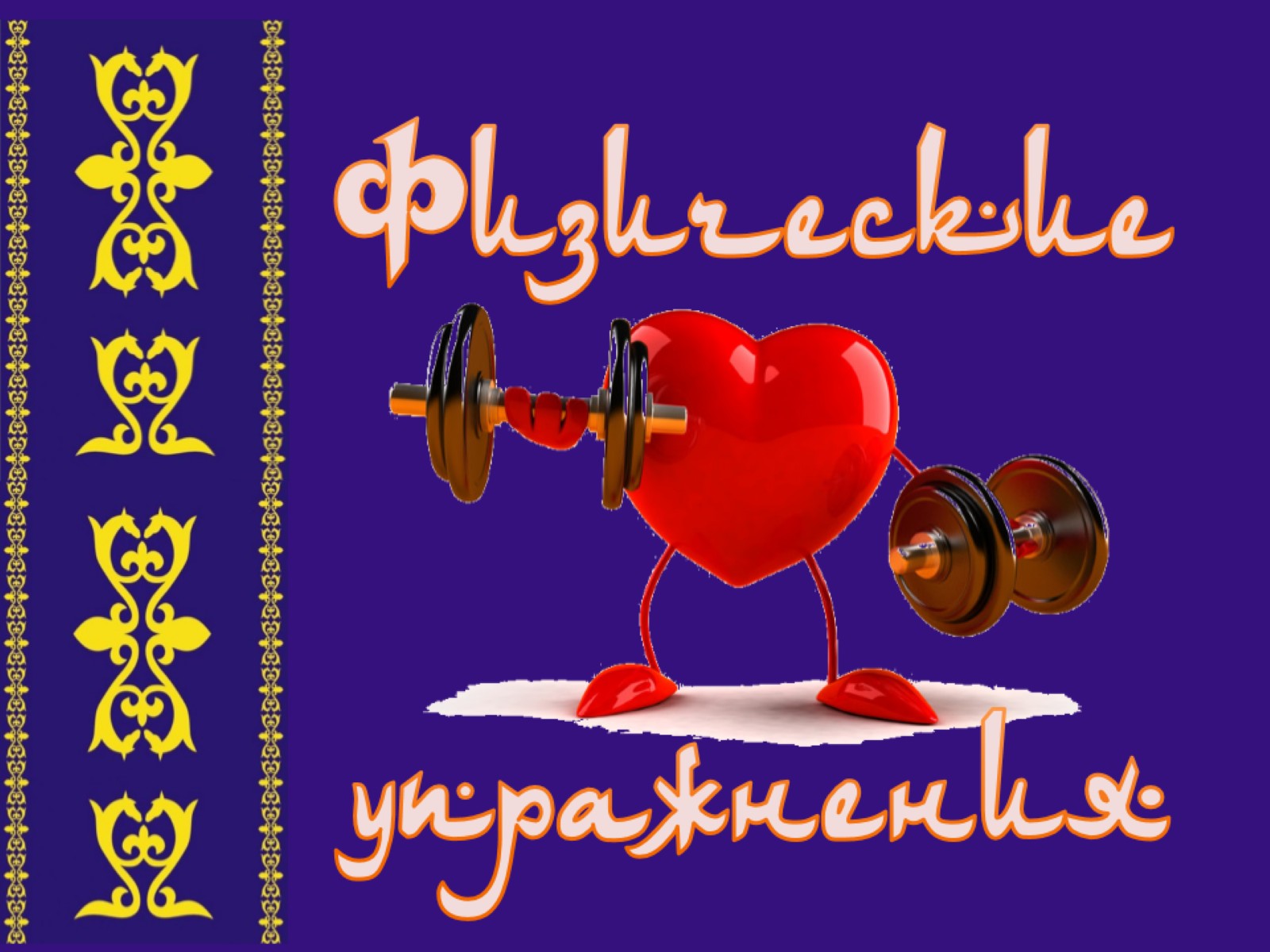 Физические упражнения
[Speaker Notes: Физические упражнения – это необходимость, или напрасно потраченное время?
Что вы думаете об этом?
Прежде чем вы ответите, мы расскажем вам следующее.]
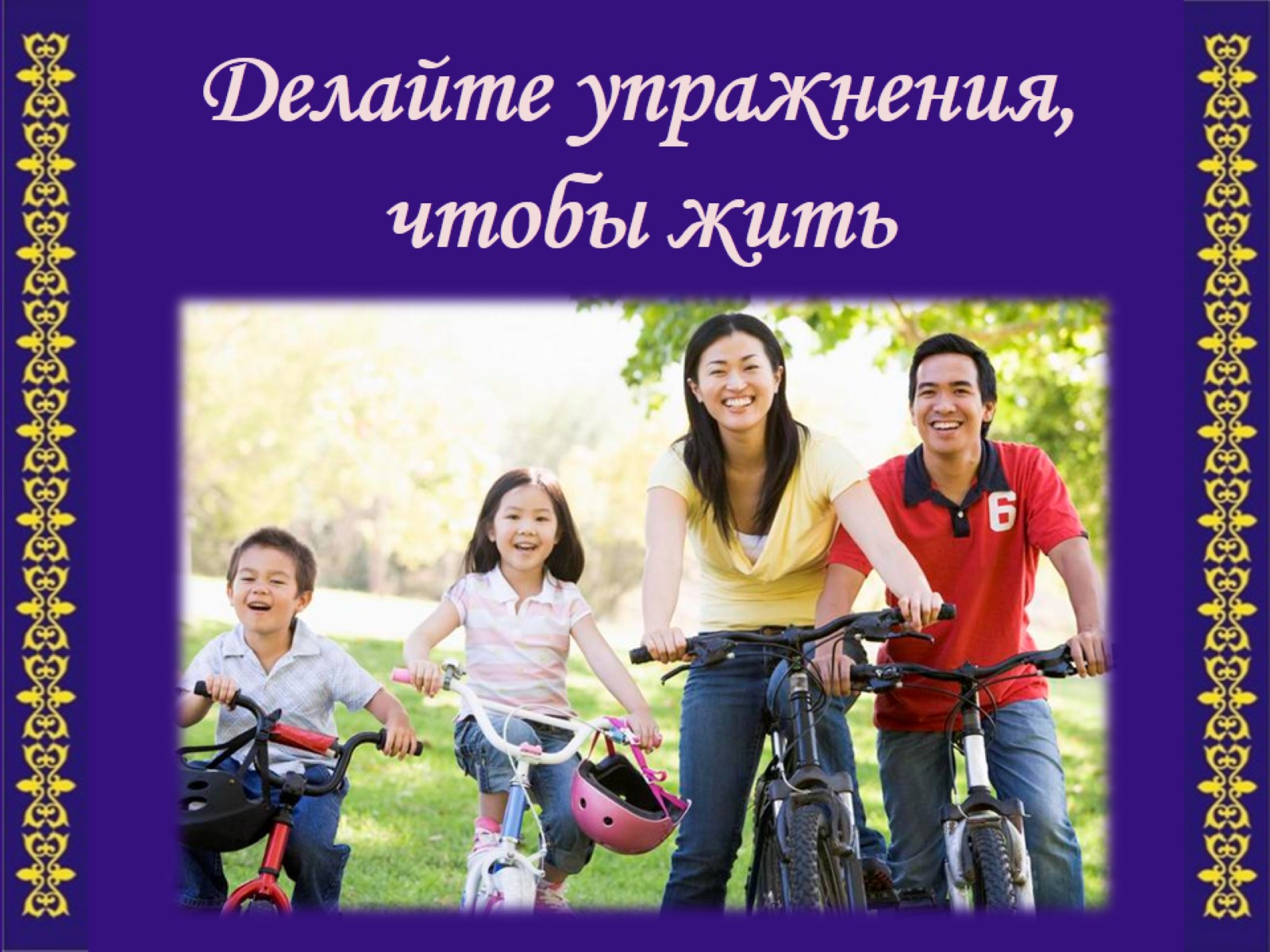 Делайте упражнения, чтобы жить
[Speaker Notes: Многие люди считают тех, кто занимается физическими упражнениями, бездельниками, не знающими, куда потратить свободное время. И, к сожалению, немногие по-настоящему осознают, как важен для здоровья физически активный образ жизни. Сегодня мы будем говорить о преимуществах, которые мы получаем, когда занимаемся физическими упражнениями.]
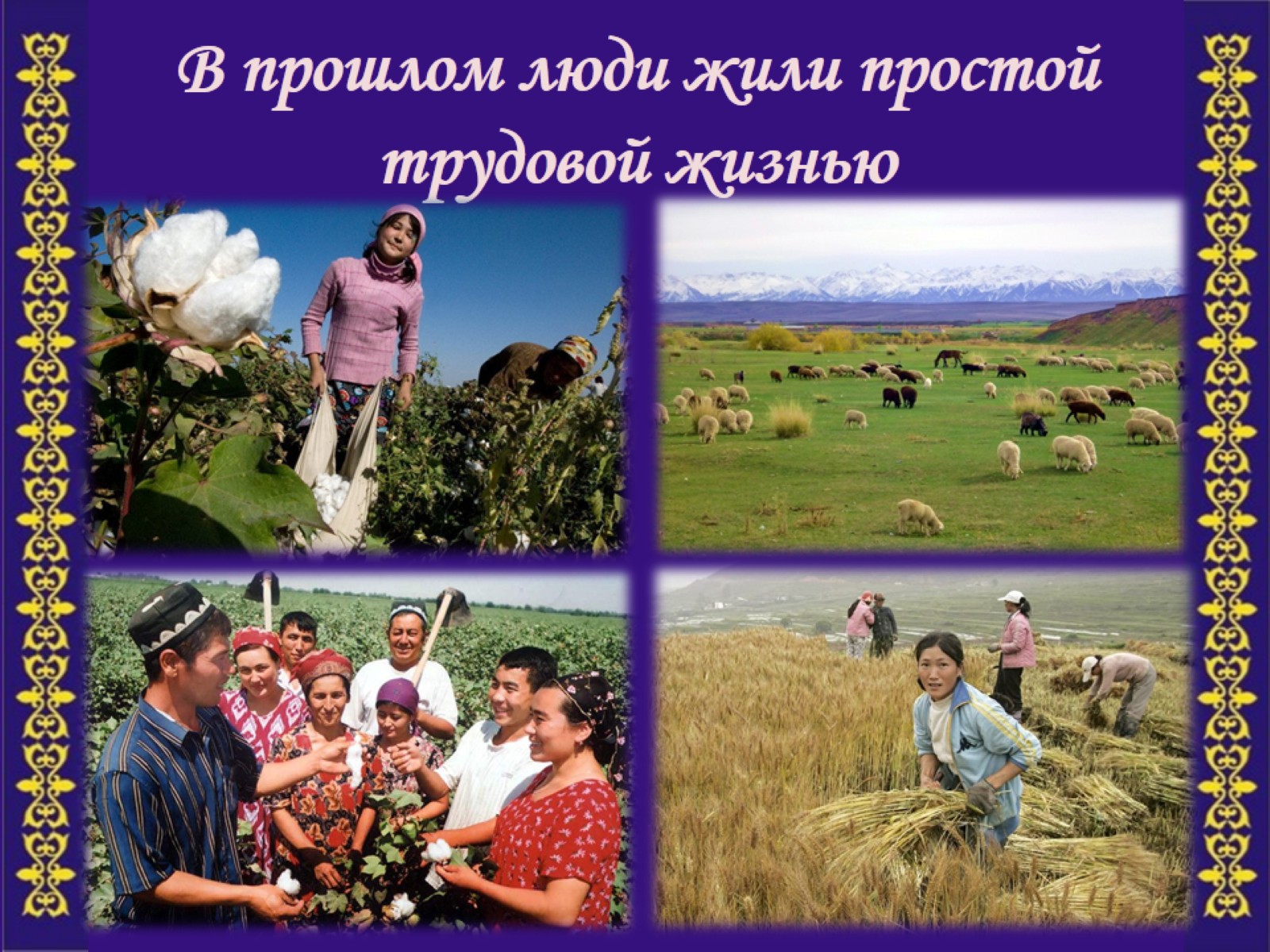 В прошлом люди жили простой трудовой жизнью
[Speaker Notes: В прошлом большая часть людей жили в сёлах и много трудились, обрабатывая землю и ухаживая за скотом. Их жизнь была очень активной.]
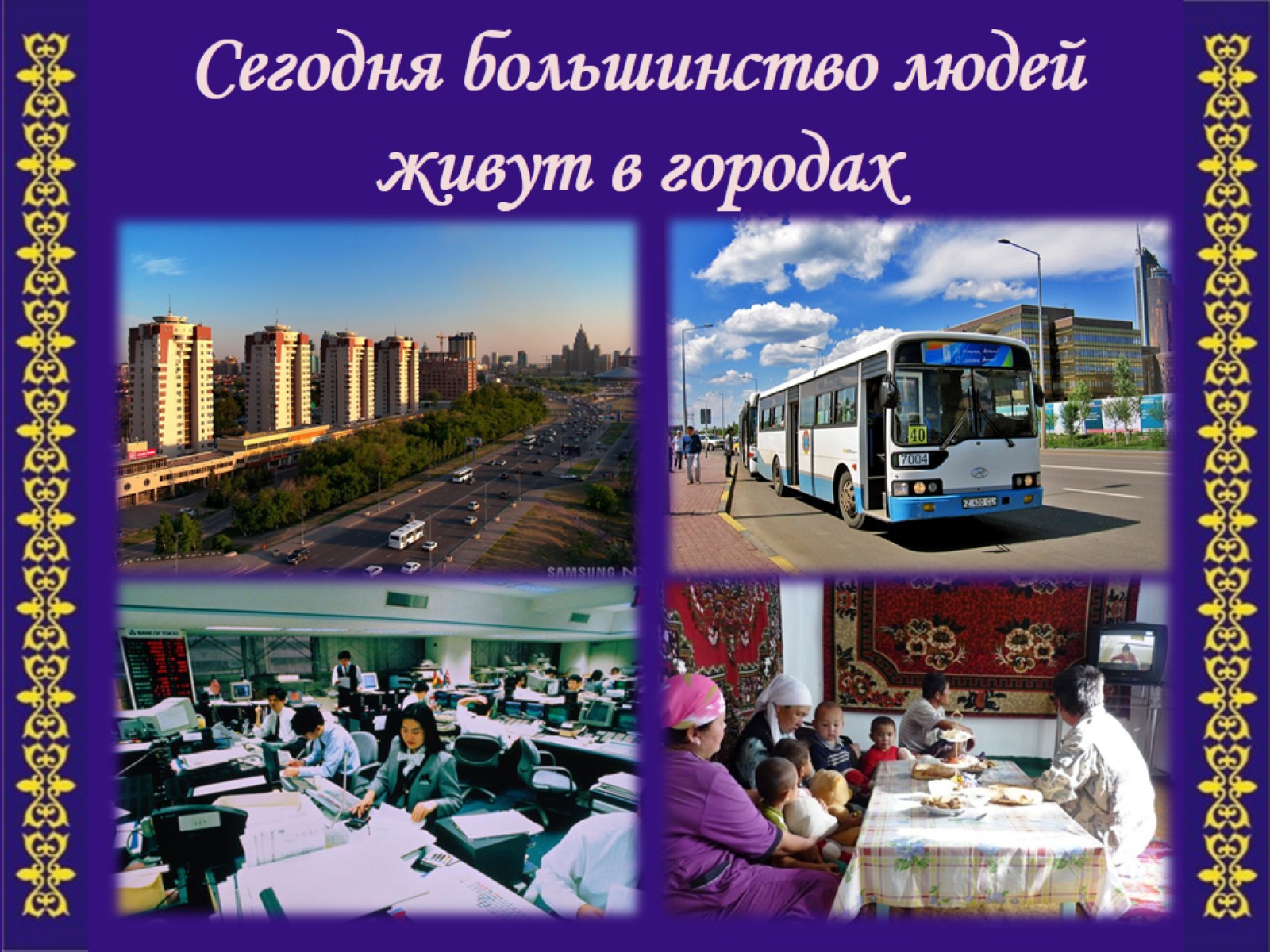 Сегодня большинство людей живут в городах
[Speaker Notes: Сегодня большинство людей стремится жить в городах. Они меньше двигаются, больше сидят, больше ездят на автомобилях или на городском транспорте. Они работают там, где не требуется особой физической нагрузки. И когда эти люди возвращаются с работы домой, большинство из них опять садятся перед телевизором или компьютером.
Узнаете себя?]
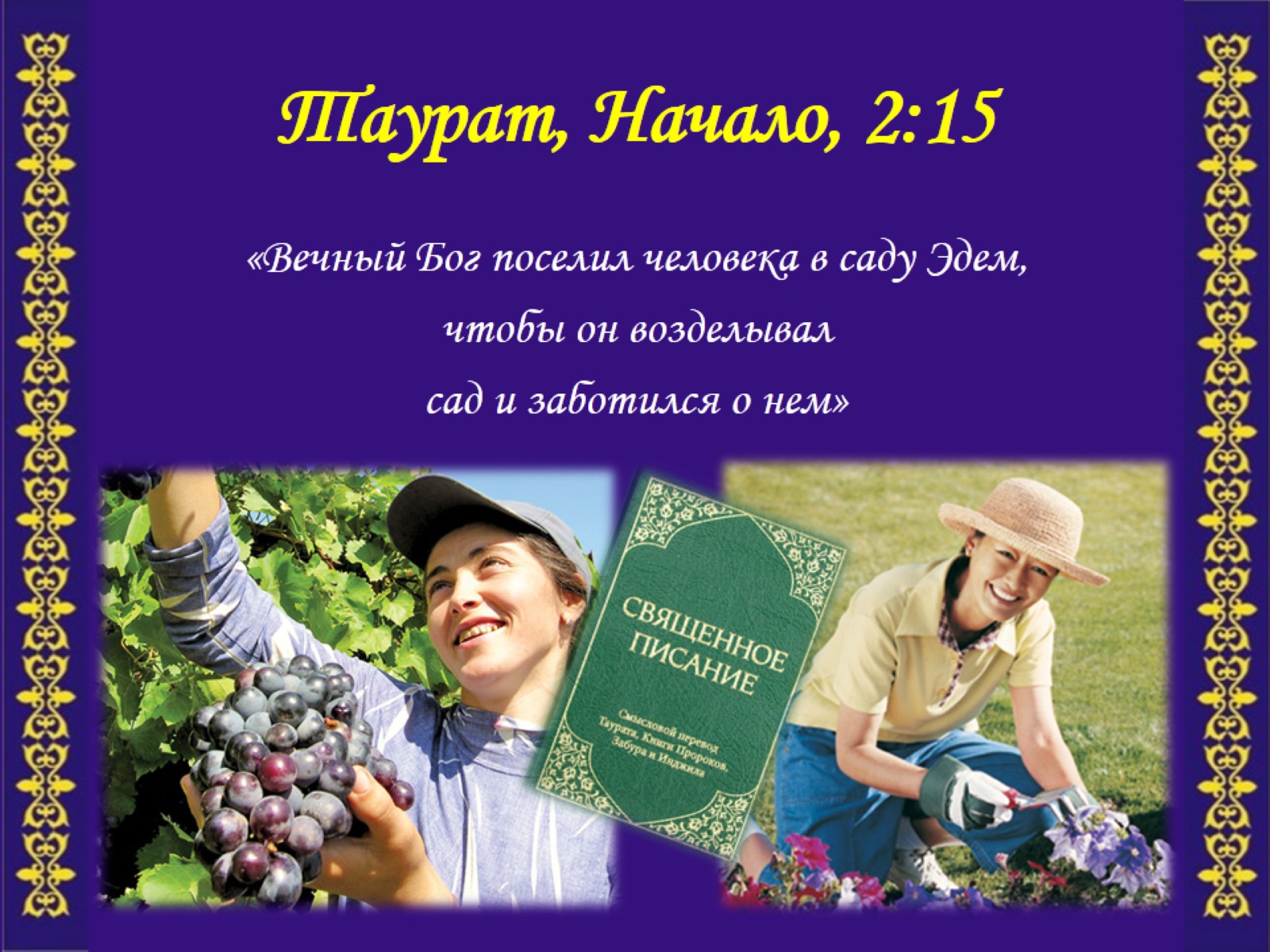 Таурат, Начало, 2:15
[Speaker Notes: Священное Писание говорит о том, что в начале Всевышний создал для человека прекрасный дом - Эдемский сад, где все было совершенным. Всевышний знал - праздность и безделье – это плохо, а труд полезен, и поэтому Он поручил первым людям Адаму и Хавве хранить и возделывать этот сад. 

Таурат говорит об этом: «Вечный Бог поселил человека в саду Эдем, чтобы он возделывал сад и заботился о нем»Чему учит нас это повествование? Всевышний создал человеческий организм, который просто требует активной жизни.]
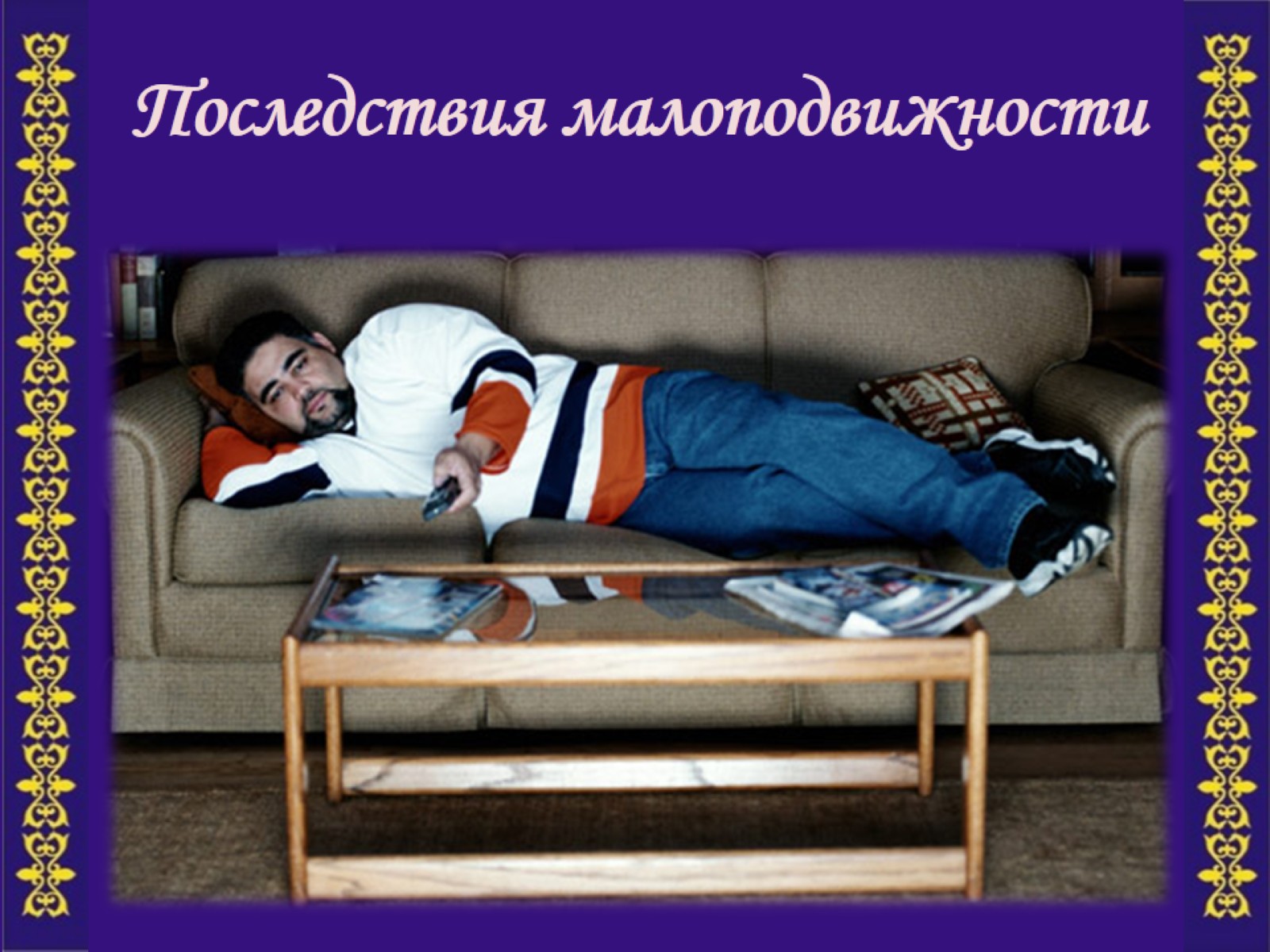 Последствия малоподвижности
[Speaker Notes: Что происходит с человеком, когда он мало двигается? Ученые исследовали этот вопрос и выяснили, что так называемый сидячий образ жизни вредит здоровью и повышает риск возникновения многих заболеваний.]
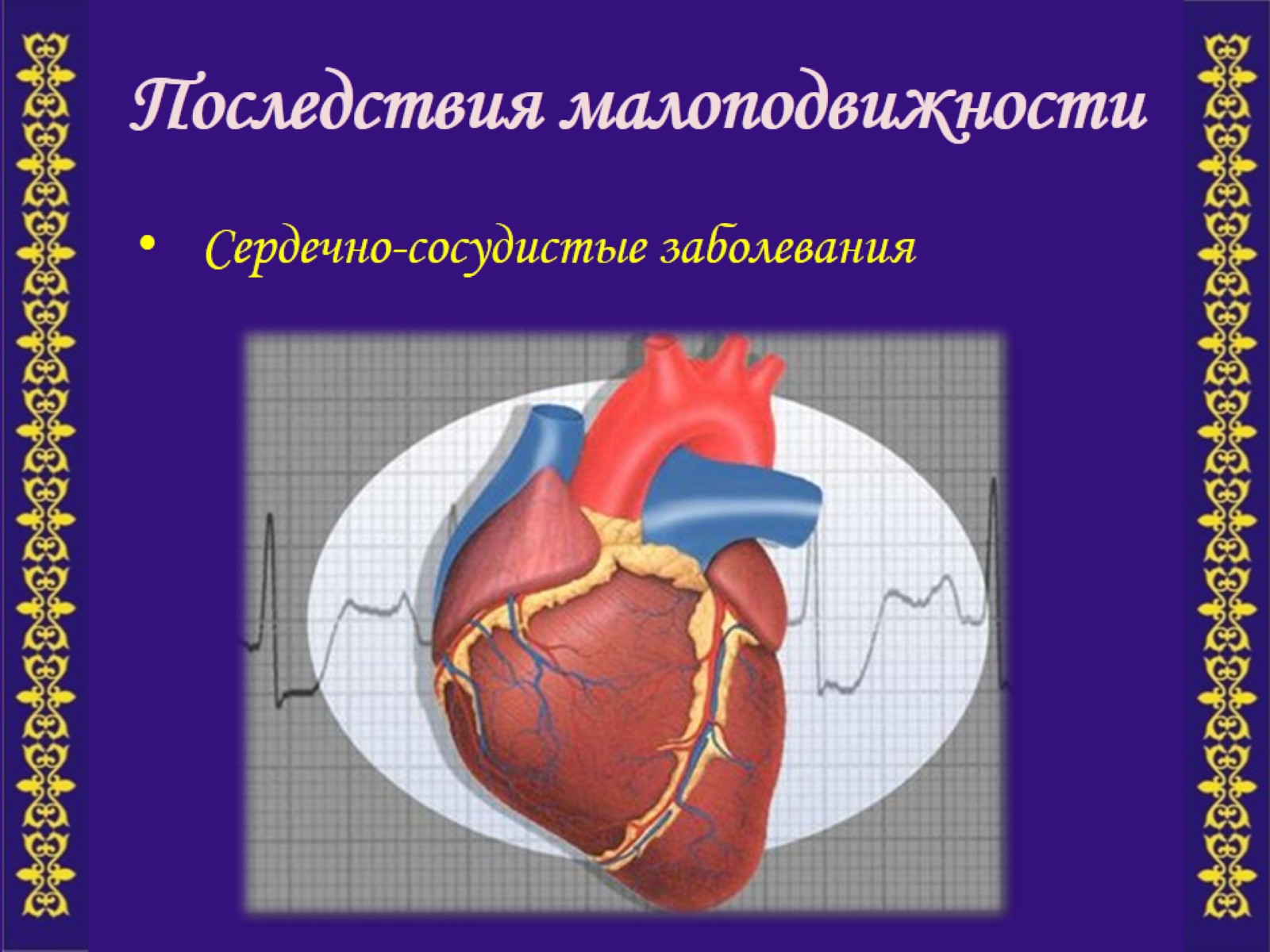 Последствия малоподвижности
[Speaker Notes: Например, малоподвижность может привести к: 
1. К возникновению заболеваний сердца и сосудов]
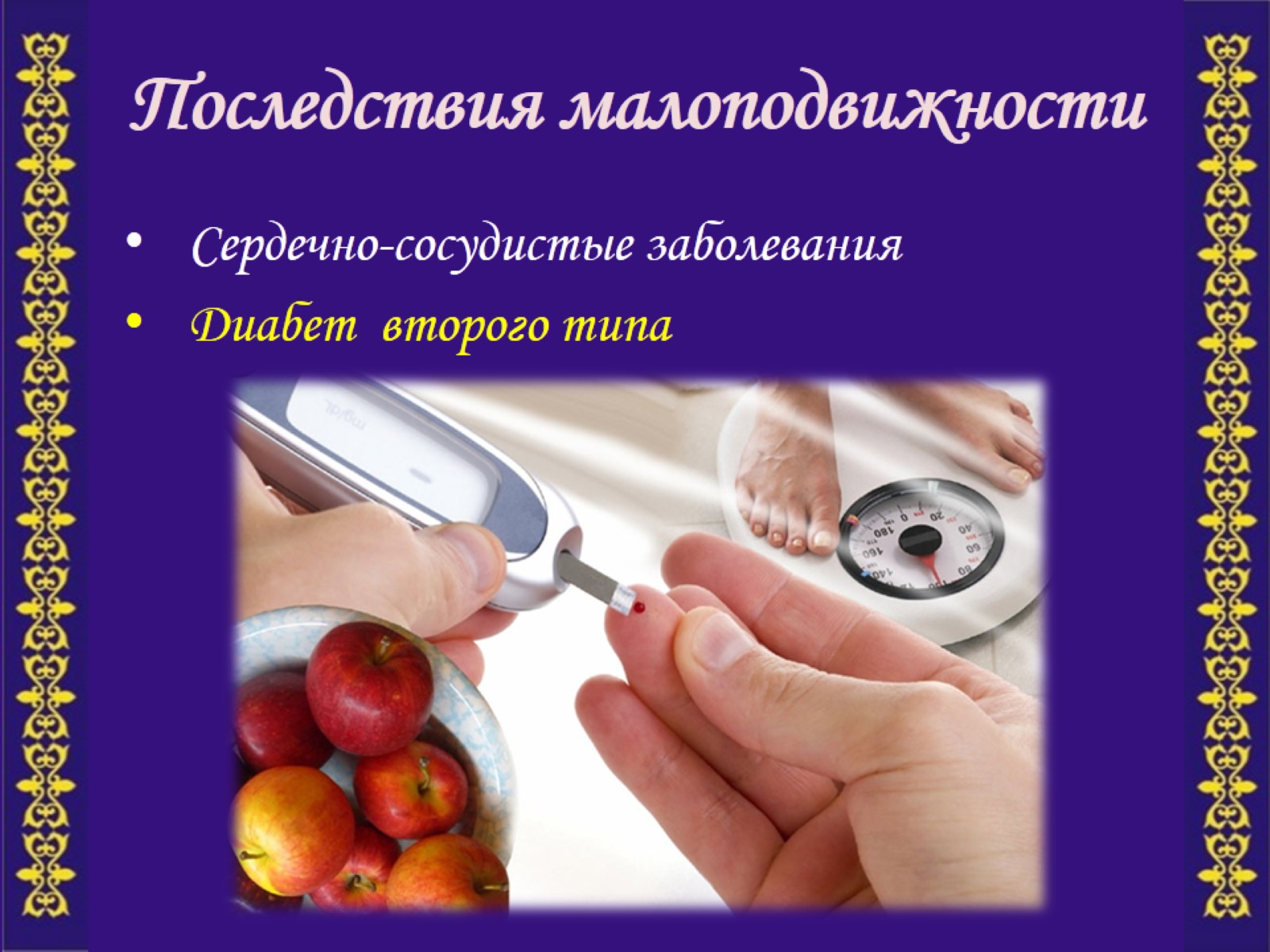 Последствия малоподвижности
[Speaker Notes: Сахарному диабету второго типа]
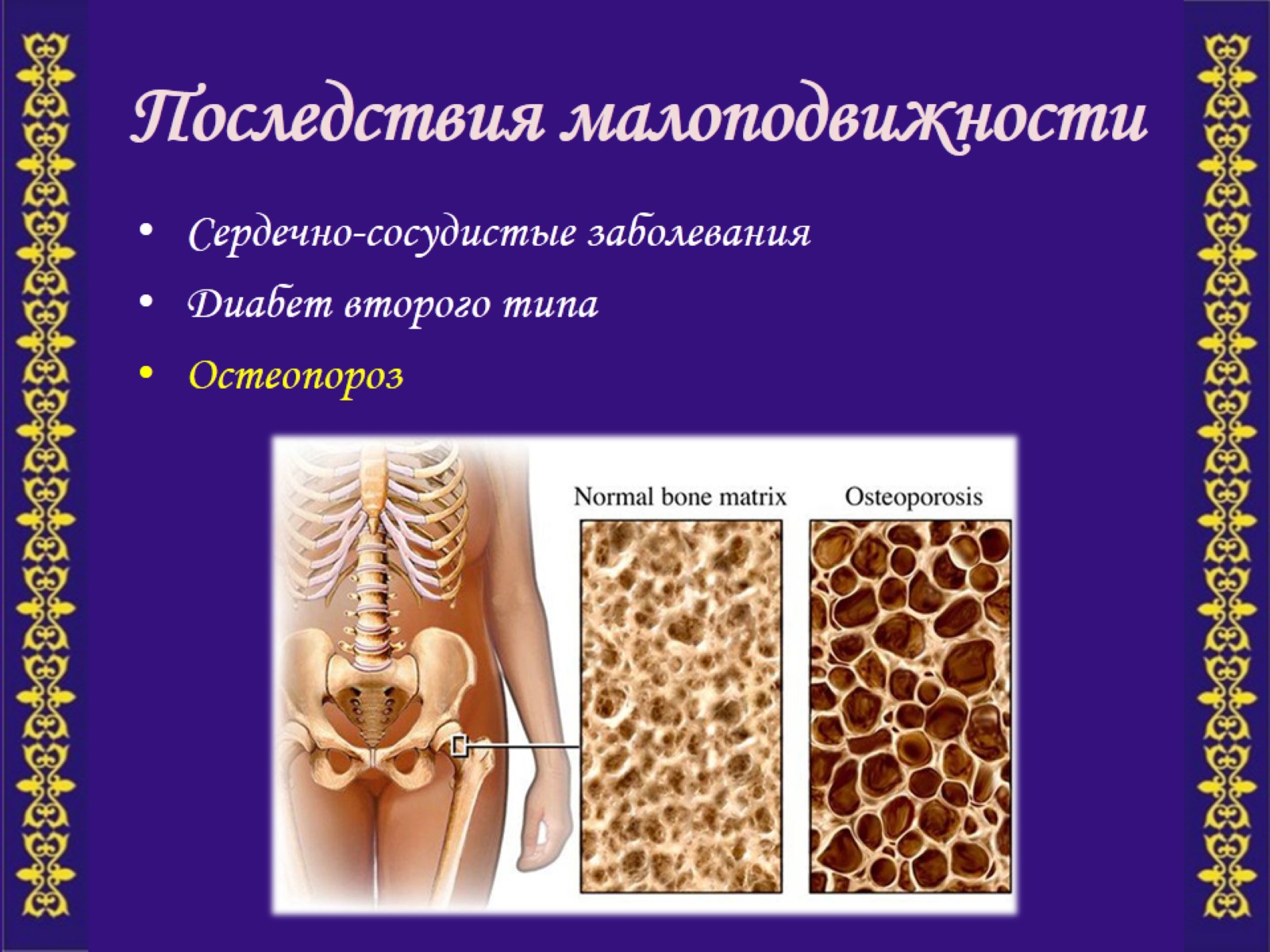 Последствия малоподвижности
[Speaker Notes: Остеопорозу]
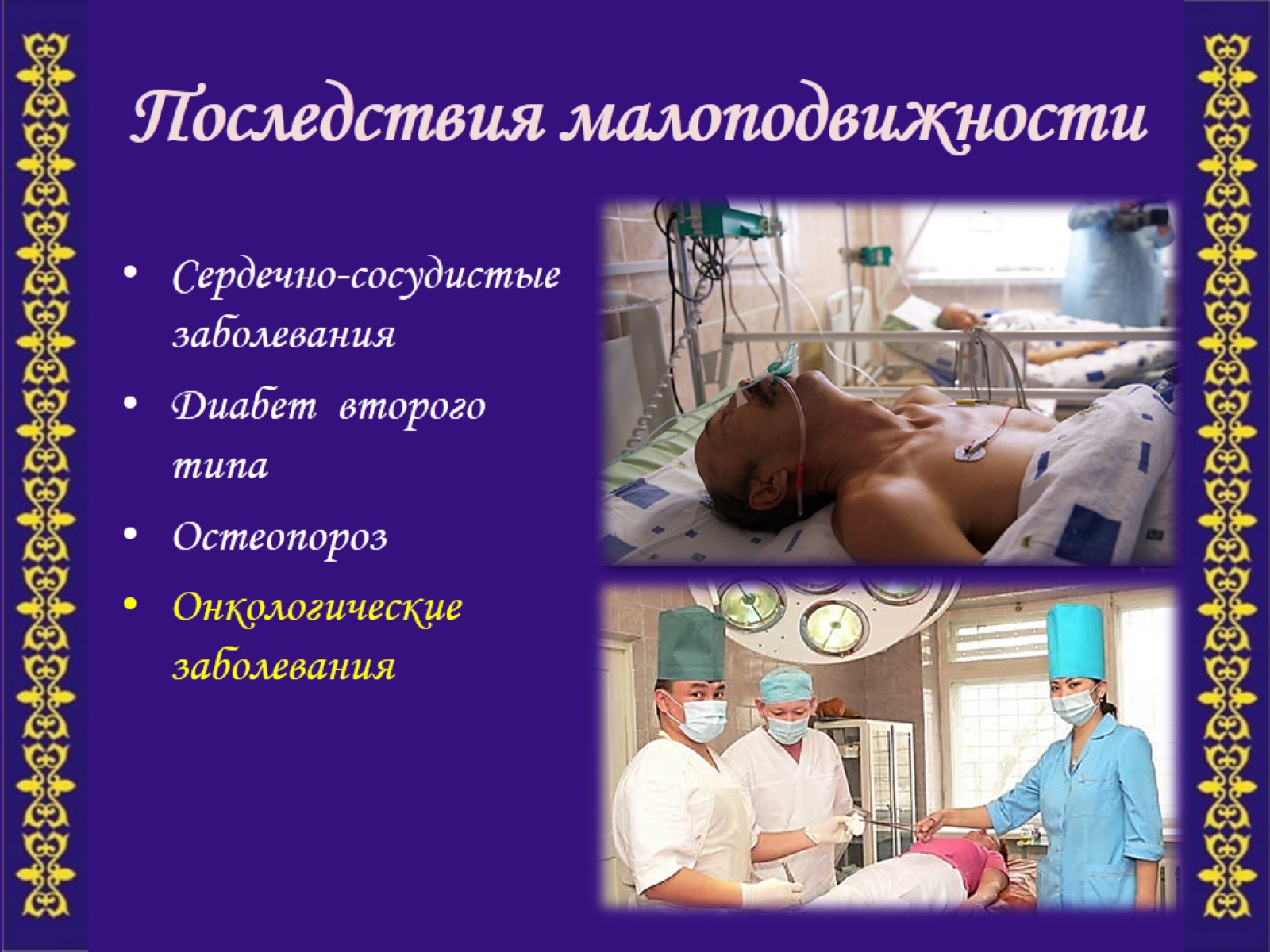 Последствия малоподвижности
[Speaker Notes: Некоторым онкологическим заболеваниям]
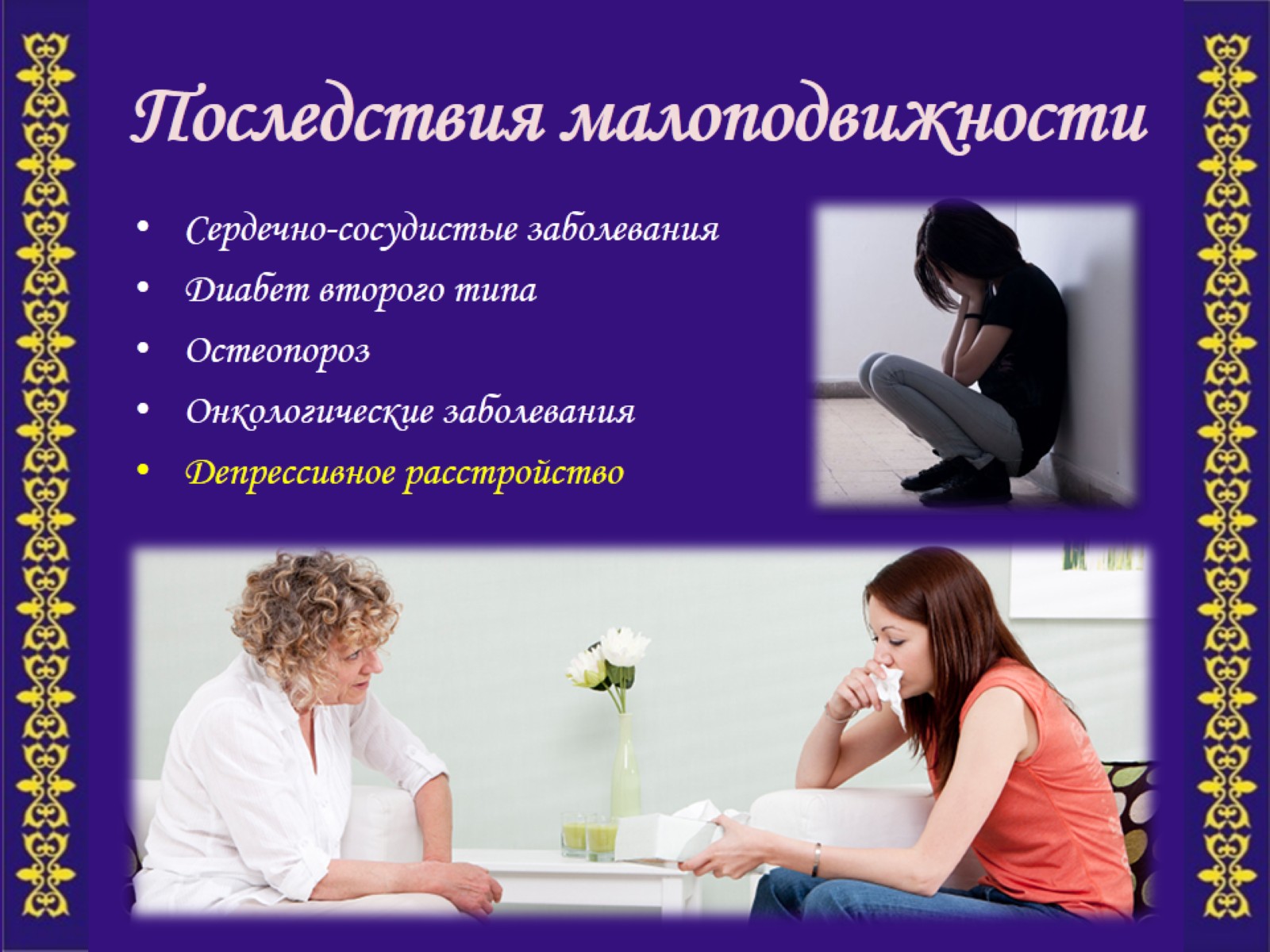 Последствия малоподвижности
[Speaker Notes: Депрессивным расстройствам]
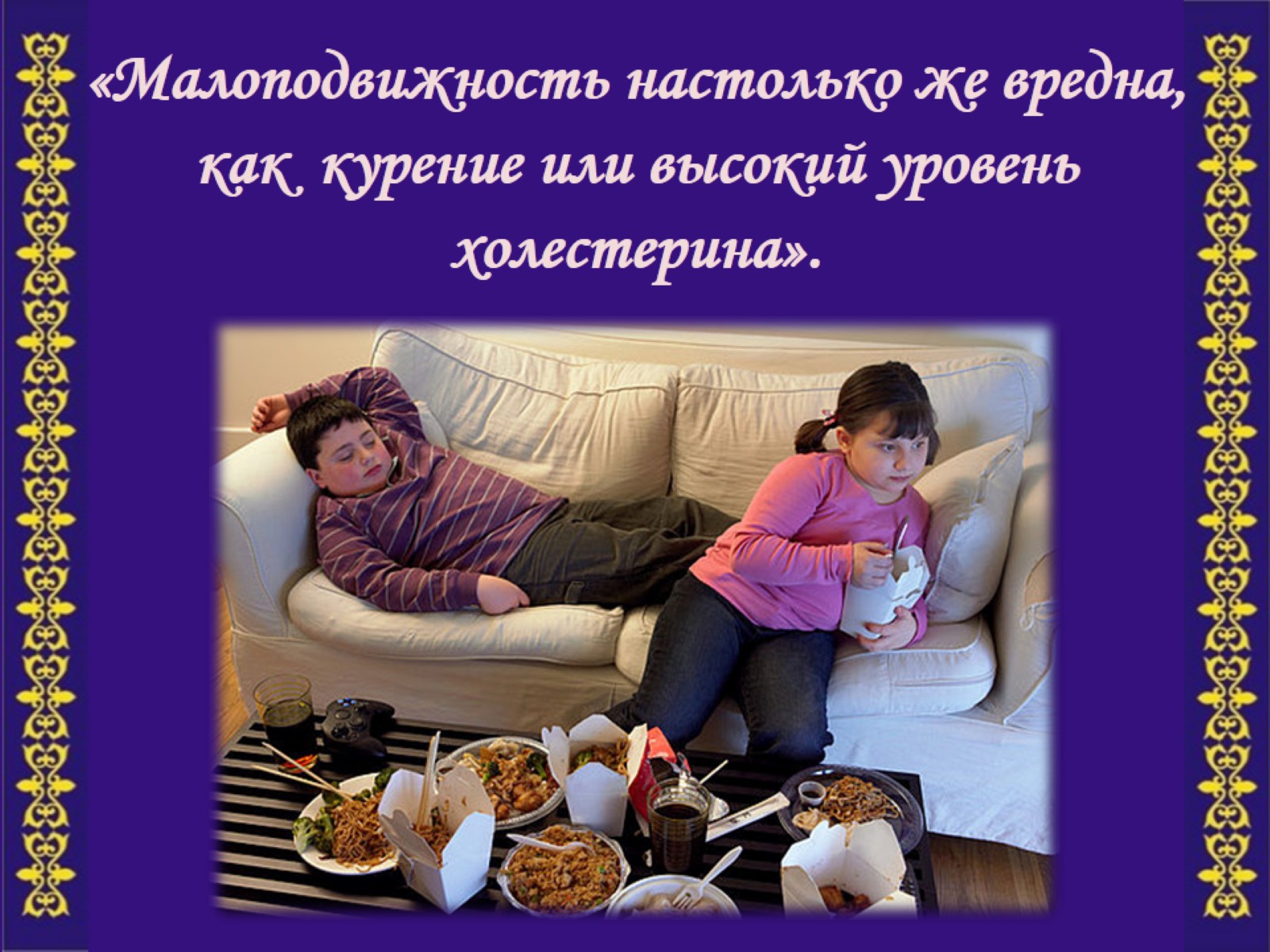 «Малоподвижность настолько же вредна, как  курение или высокий уровень холестерина».
[Speaker Notes: Исследования доказали, что те, кто пренебрегают регулярными физическими упражнениями, имеют точно такой же риск заболеть перечисленными болезнями, как и те, кто курит, или имеет очень высокий уровень холестерина!]
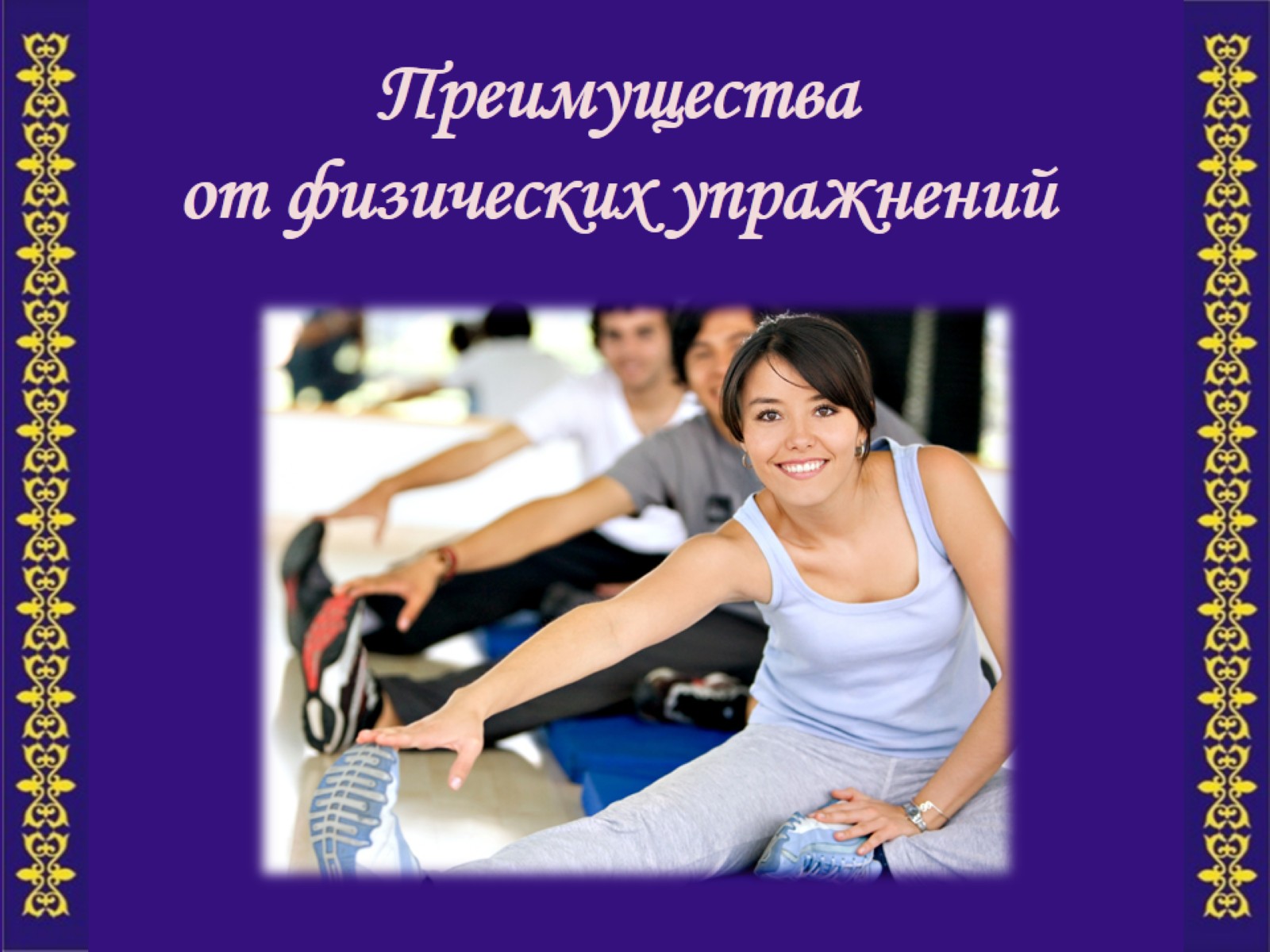 Преимущества от физических упражнений
[Speaker Notes: А теперь посмотрим, какие преимущества дают физические упражнения. Как они воздействуют на сердце и систему кровообращения?]
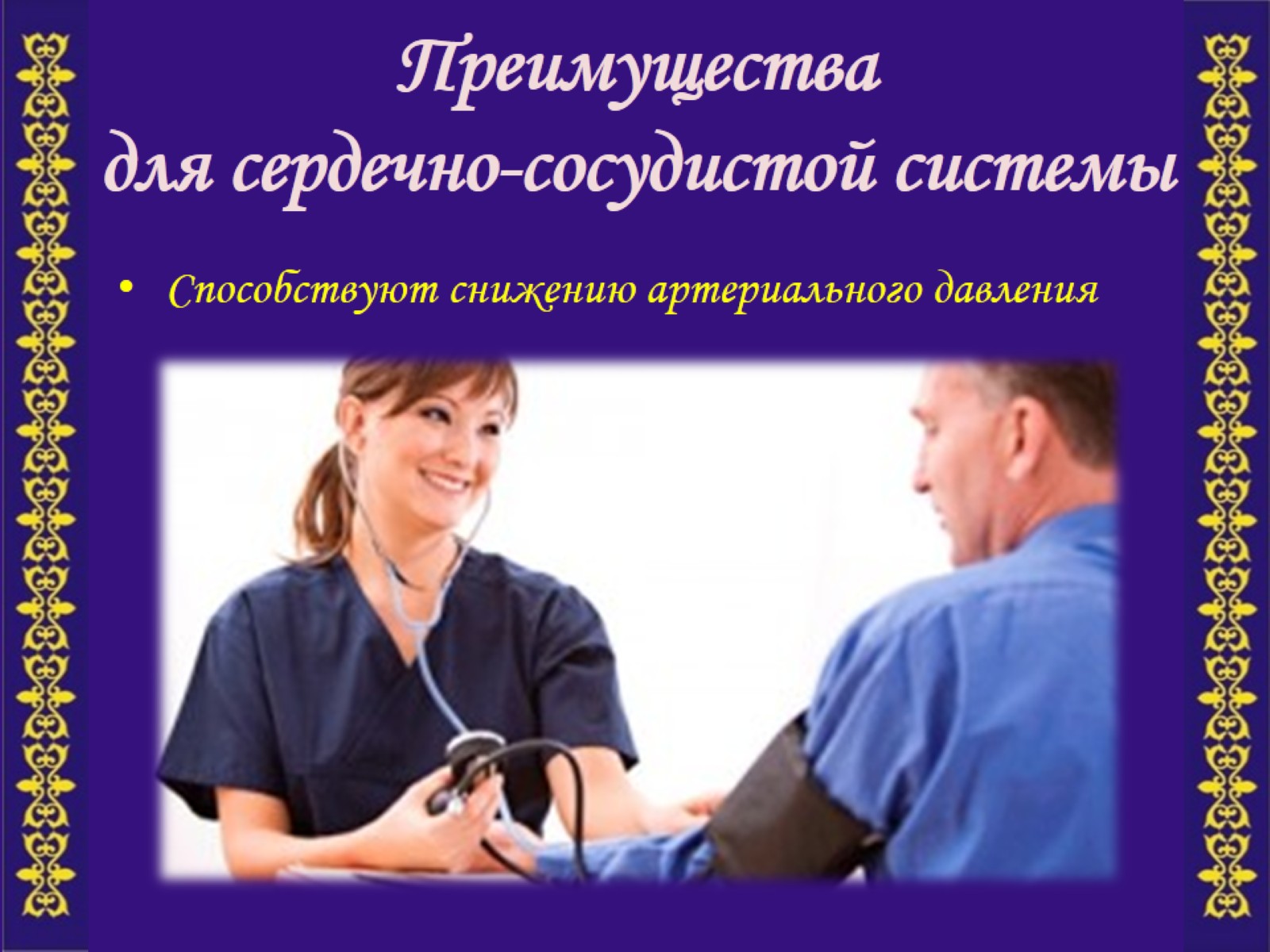 Преимущества для сердечно-сосудистой системы
[Speaker Notes: Физические упражнения «тренируют сердце» и снижают высокое кровяное давление.]
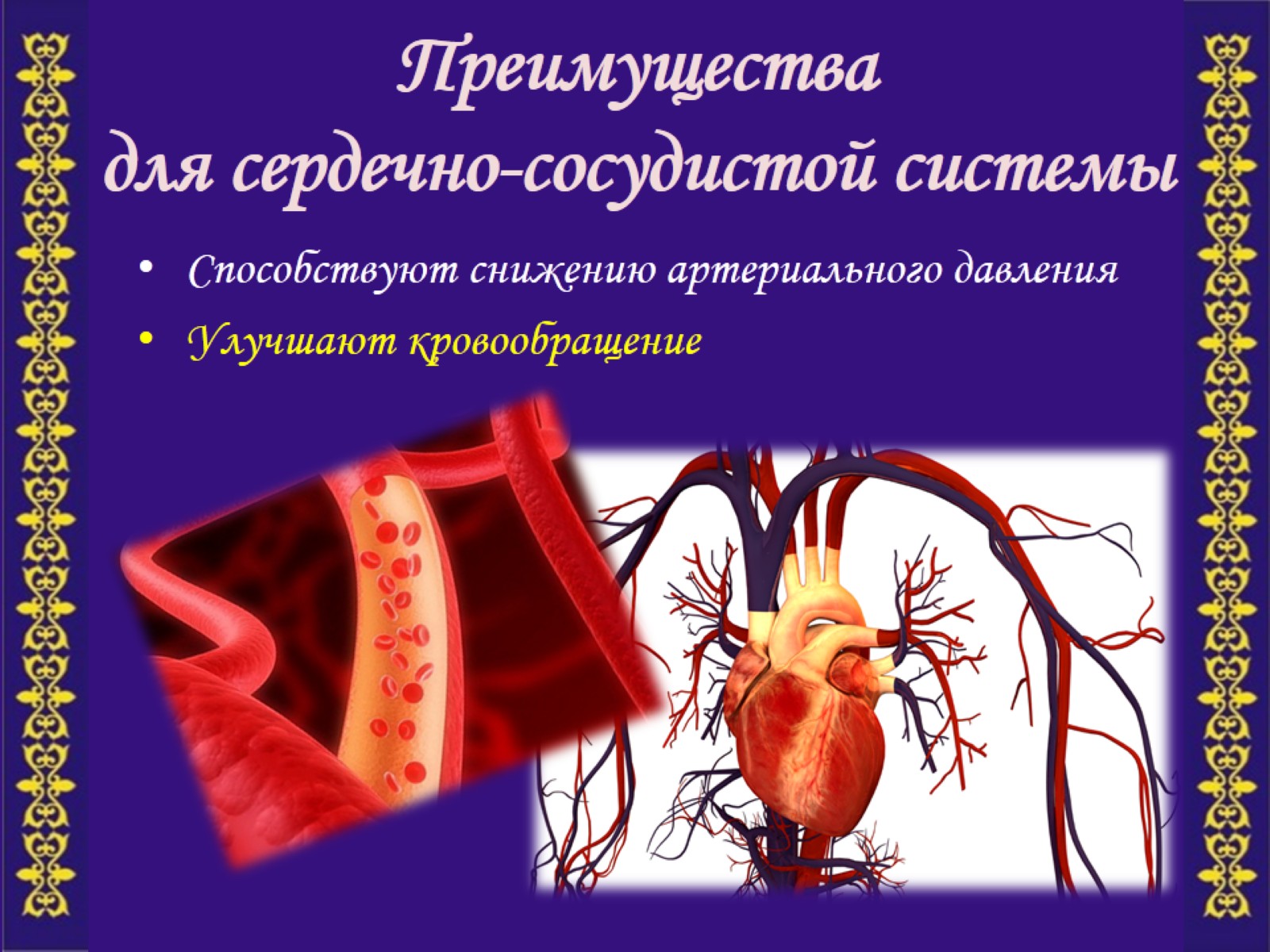 Преимущества для сердечно-сосудистой системы
[Speaker Notes: Они улучшают кровообращение, а следовательно содействует ясному мышлению, лучшему сну и быстрому выздоровлению.]
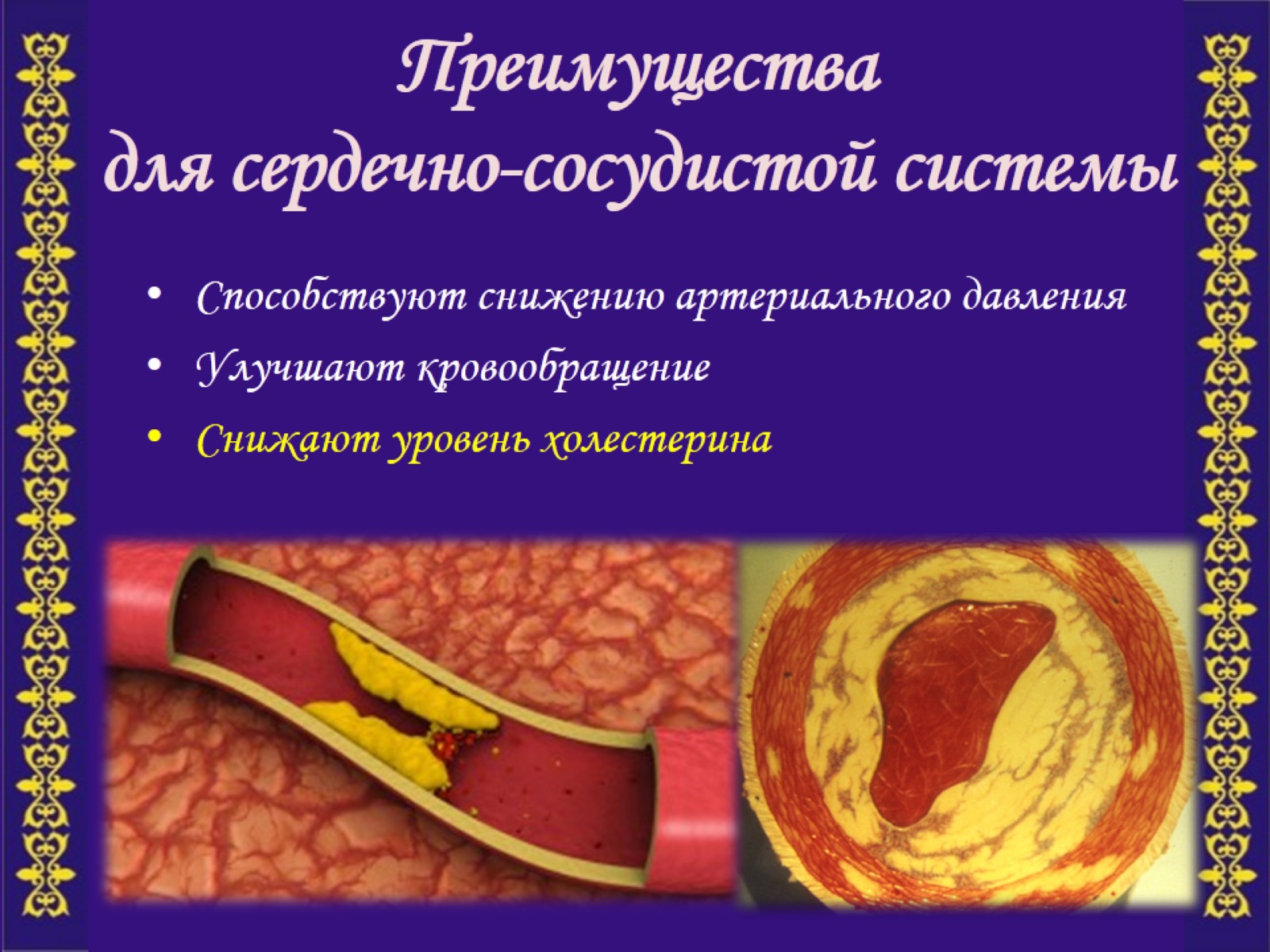 Преимущества для сердечно-сосудистой системы
[Speaker Notes: Снижают уровень холестерина в крови и следовательно снижается риск сердечного приступа, а также инсульта.]
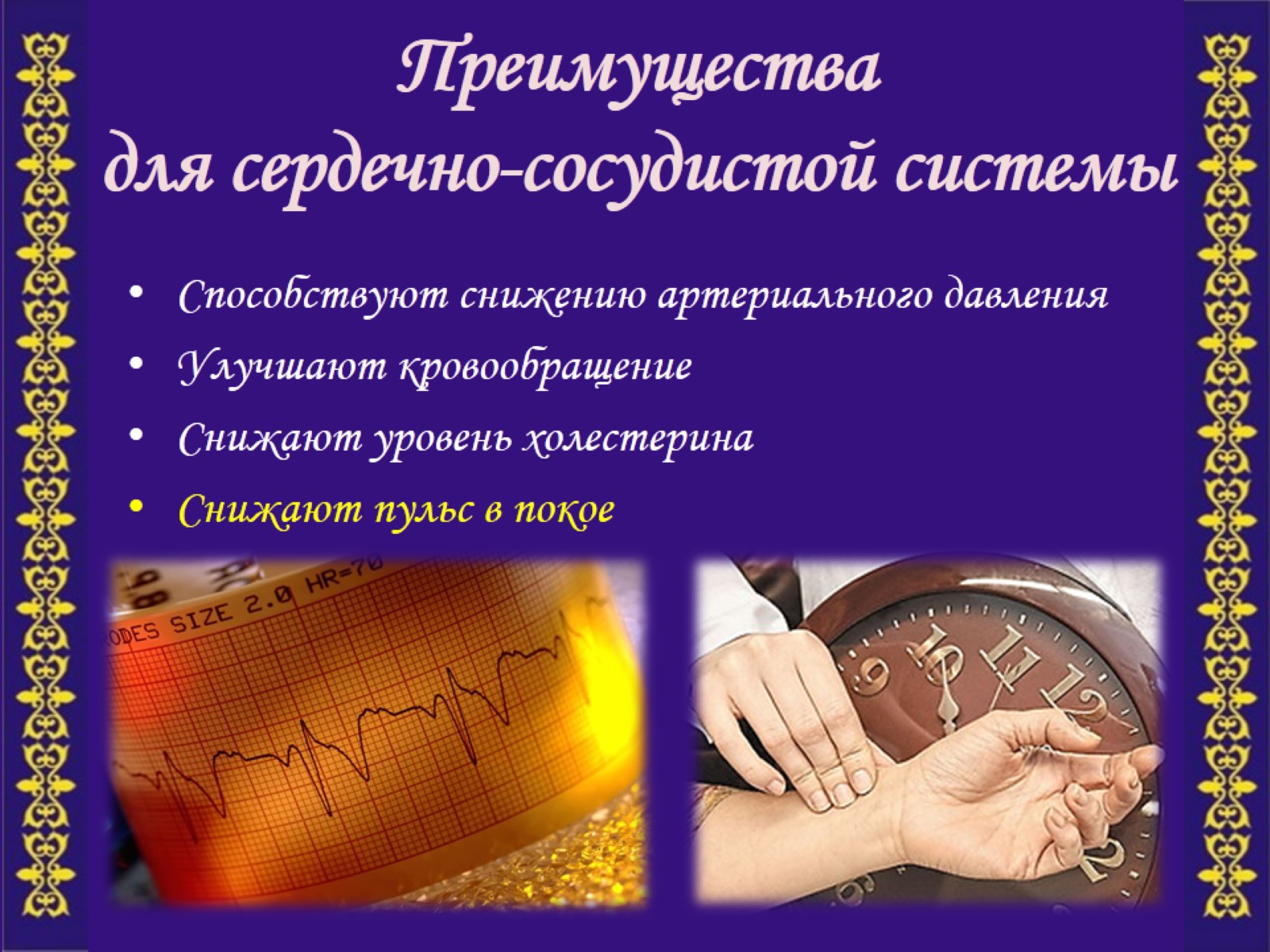 Преимущества для сердечно-сосудистой системы
[Speaker Notes: Снижают пульс в покое. Делают его более спокойным.]
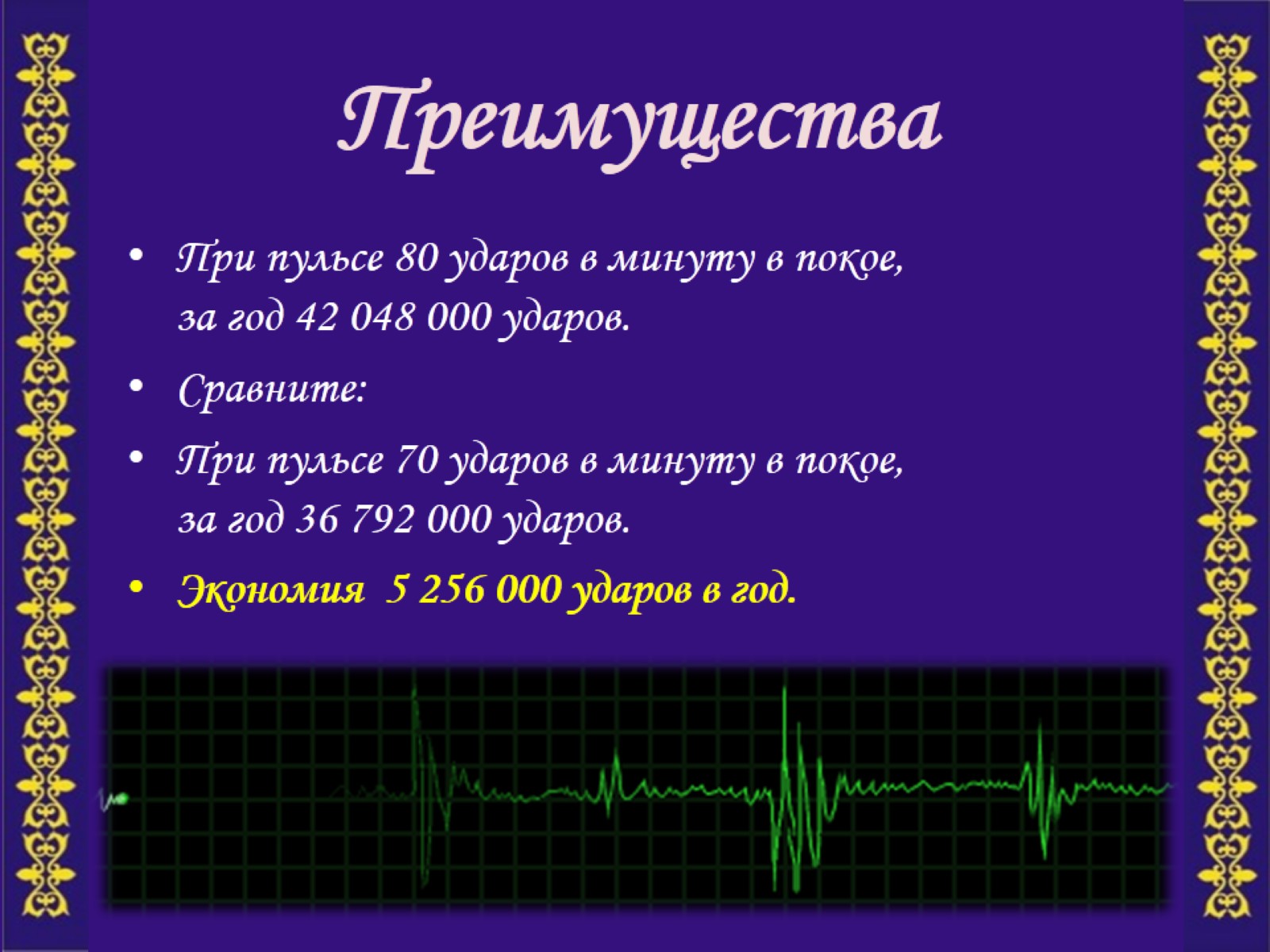 Преимущества
[Speaker Notes: Рассмотрим поподробнее вопрос снижения пульса.
При пульсе 80 ударов в минуту в покое, за год ваше сердце совершит 42 048 000 ударов.
Сравните:
При пульсе 70 ударов в минуту в покое, за год сердце совершит только 36 792 000 ударов.

Таким образом с помощью регулярных физических упражнений вы можете снизить свой пульс на десять ударов и следовательно сэкономить ресурс  вашего сердца на  5.256.000 ударов ежегодно!]
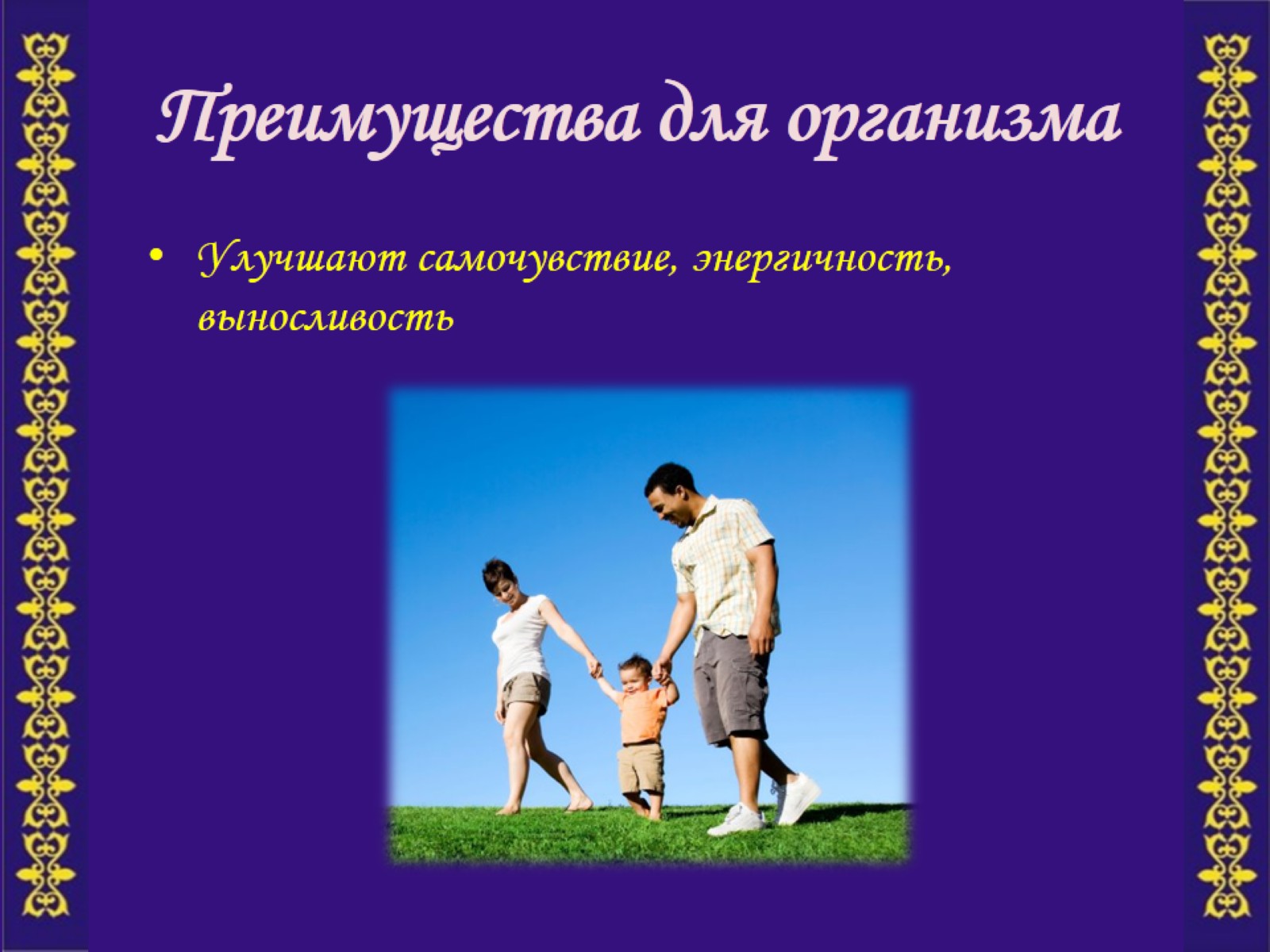 Преимущества для организма
[Speaker Notes: Помимо всей пользы для кровообращения упражнения значительно улучшат ваше самочувствие и энергичность и выносливость в целом.]
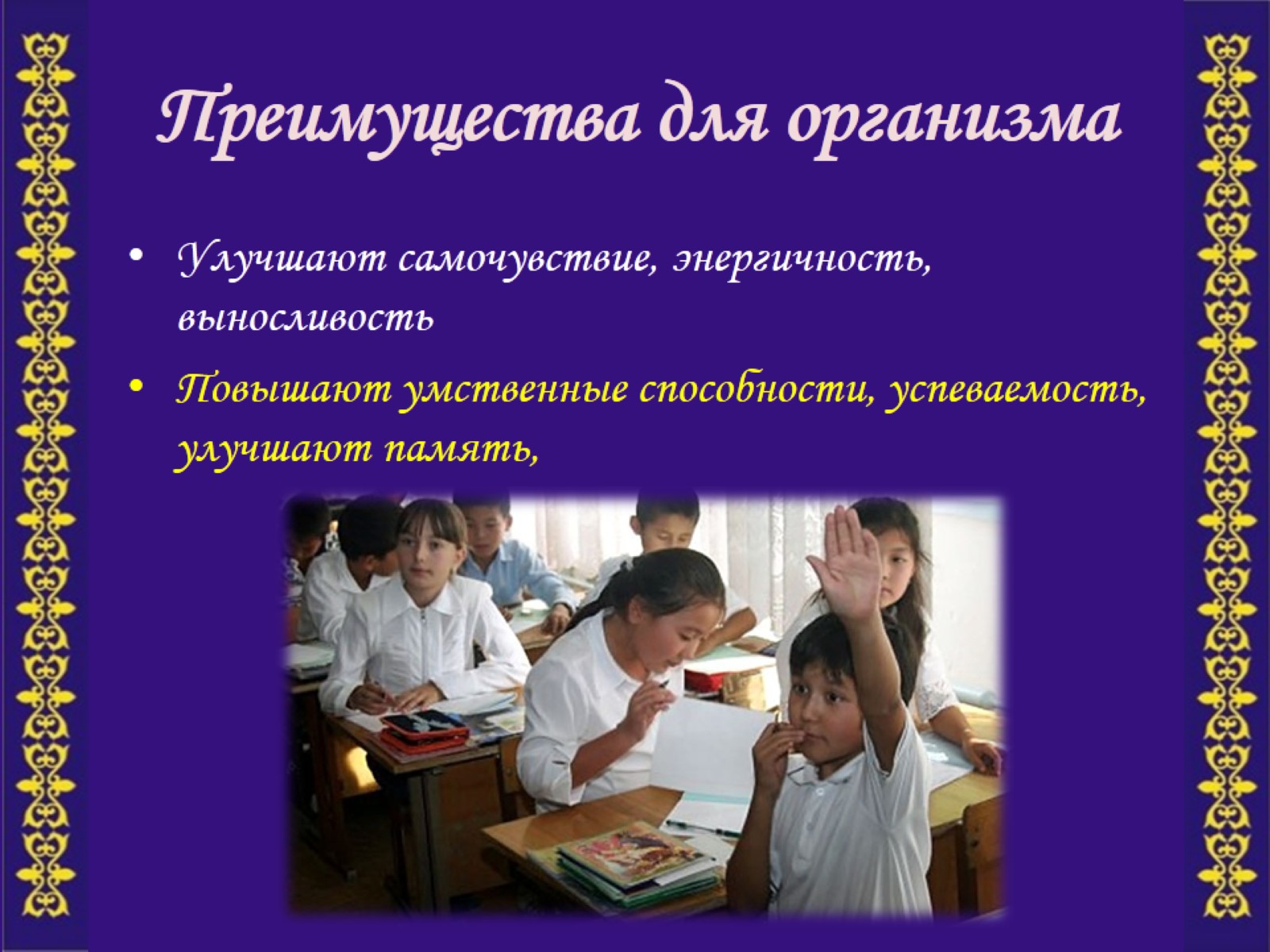 Преимущества для организма
[Speaker Notes: А так же повысят умственные способности, память, успеваемость в учебе!]
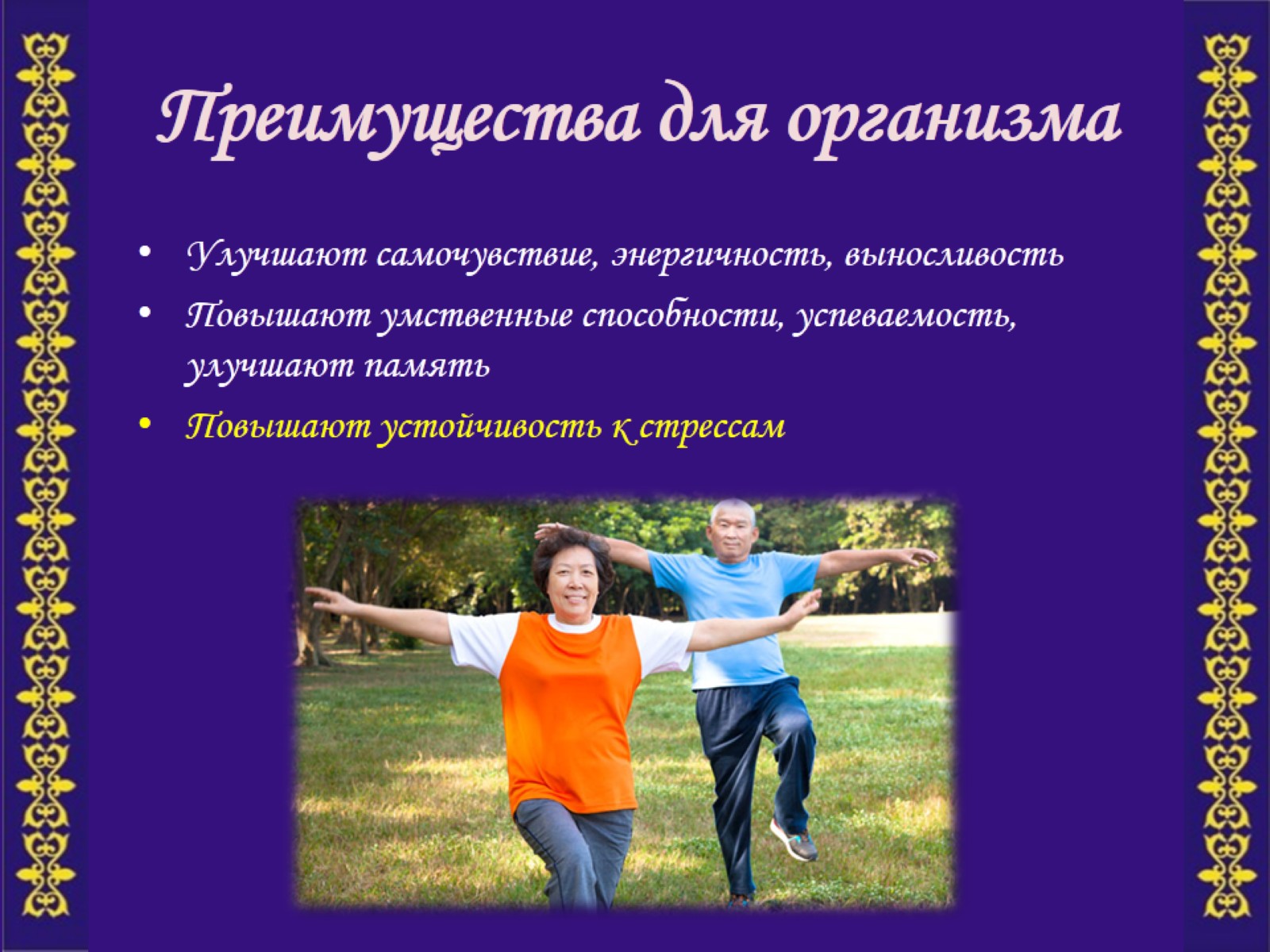 Преимущества для организма
[Speaker Notes: Кроме того, регулярные физические упражнения увеличат вашу способность противостоять жизненным стрессам. А сегодня это очень важно!]
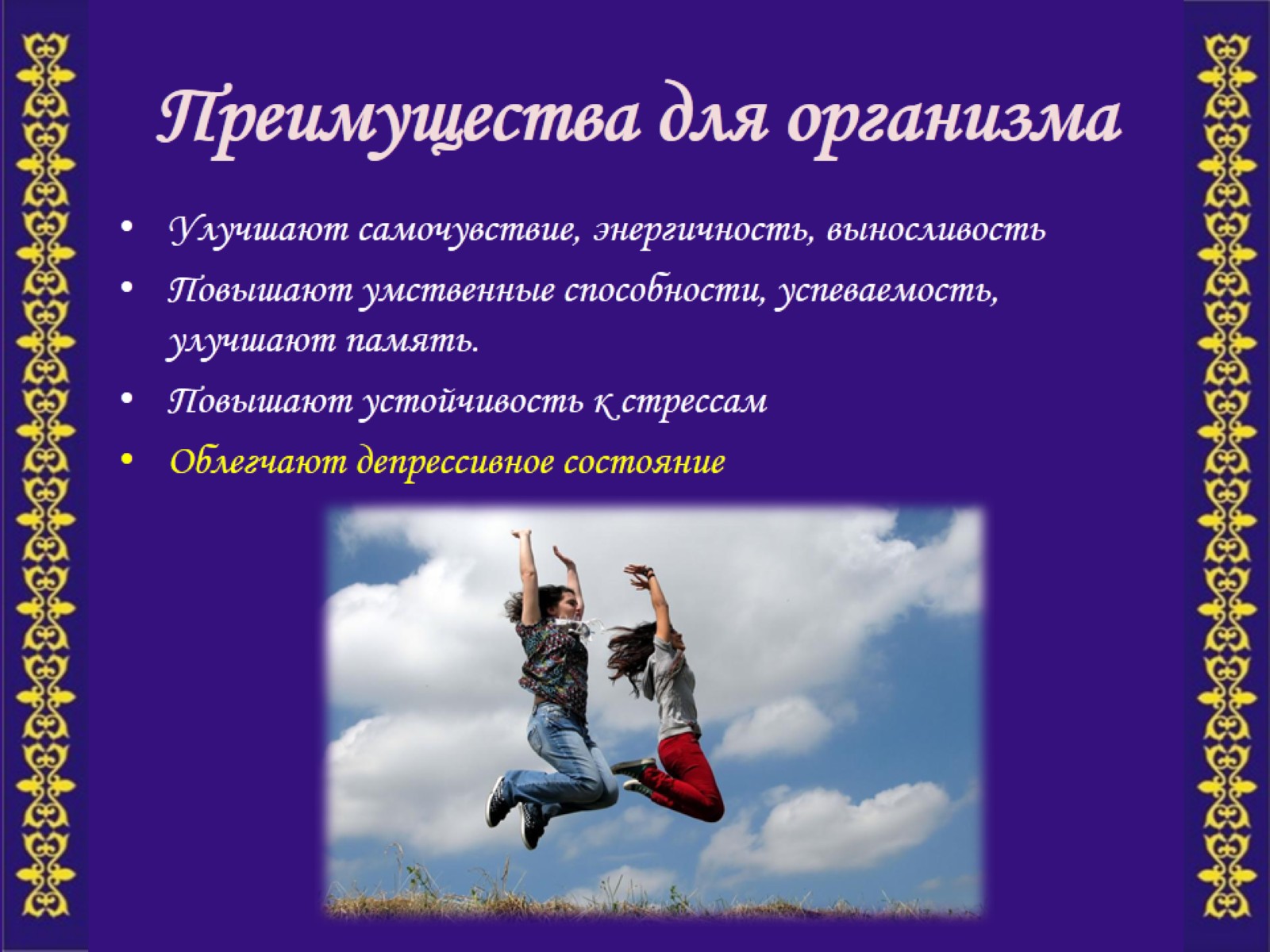 Преимущества для организма
[Speaker Notes: Регулярные физические упражнения на свежем воздухе являются одним из самых эффективных средств от депрессии]
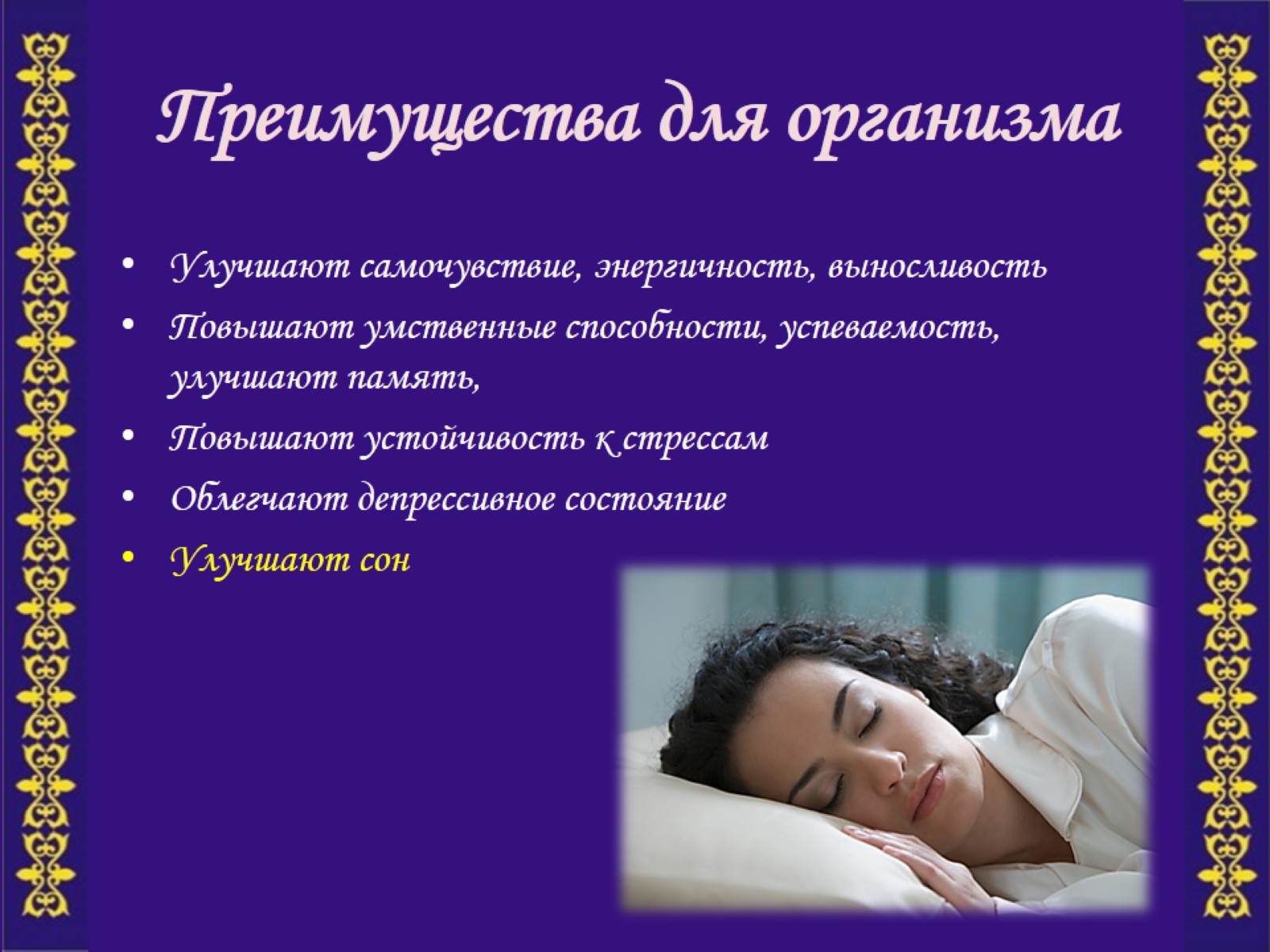 Преимущества для организма
[Speaker Notes: Улучшают сон]
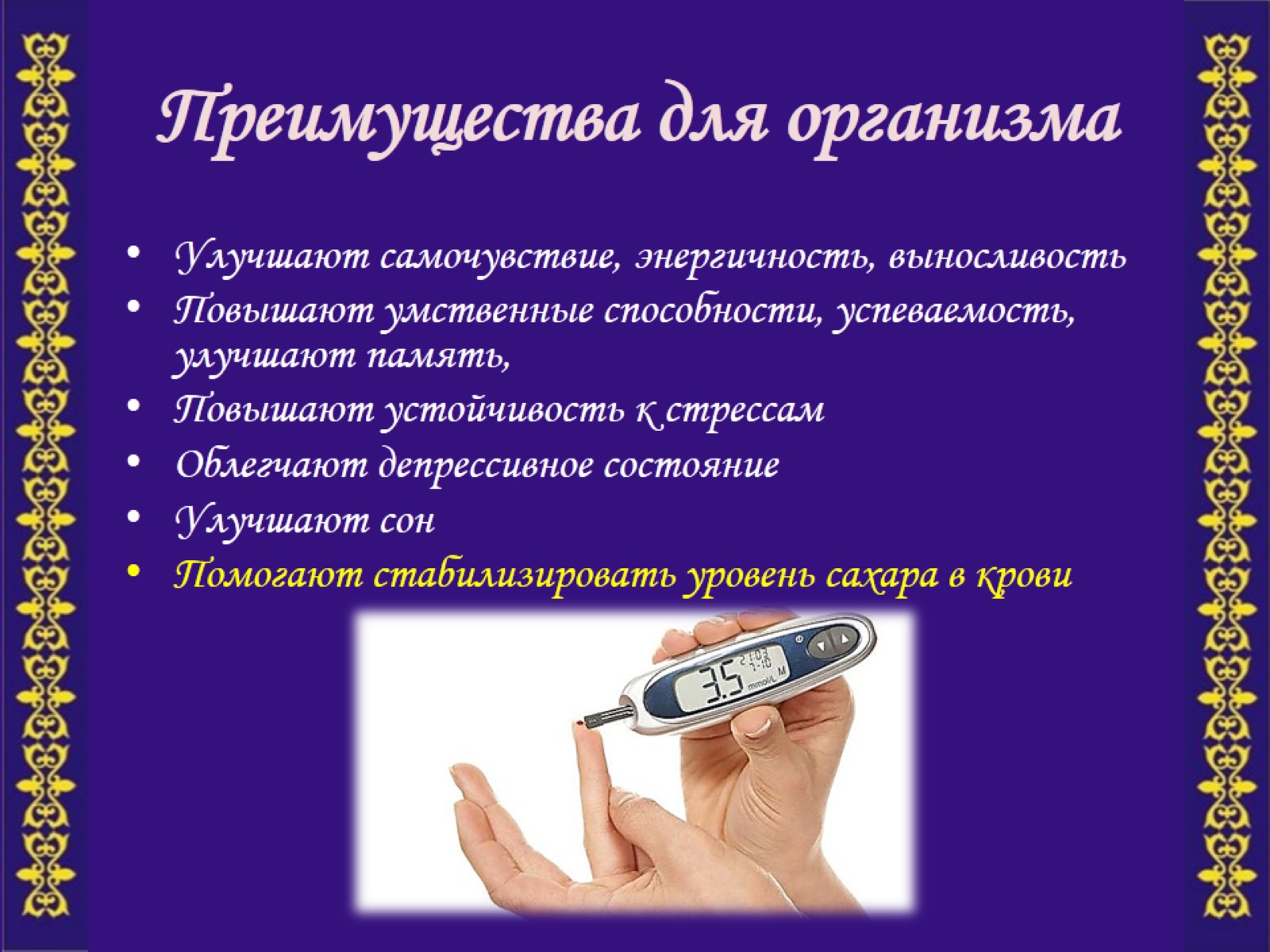 Преимущества для организма
[Speaker Notes: Помогают стабилизировать уровень сахара в крови, а это очень важно для больных сахарным диабетом.]
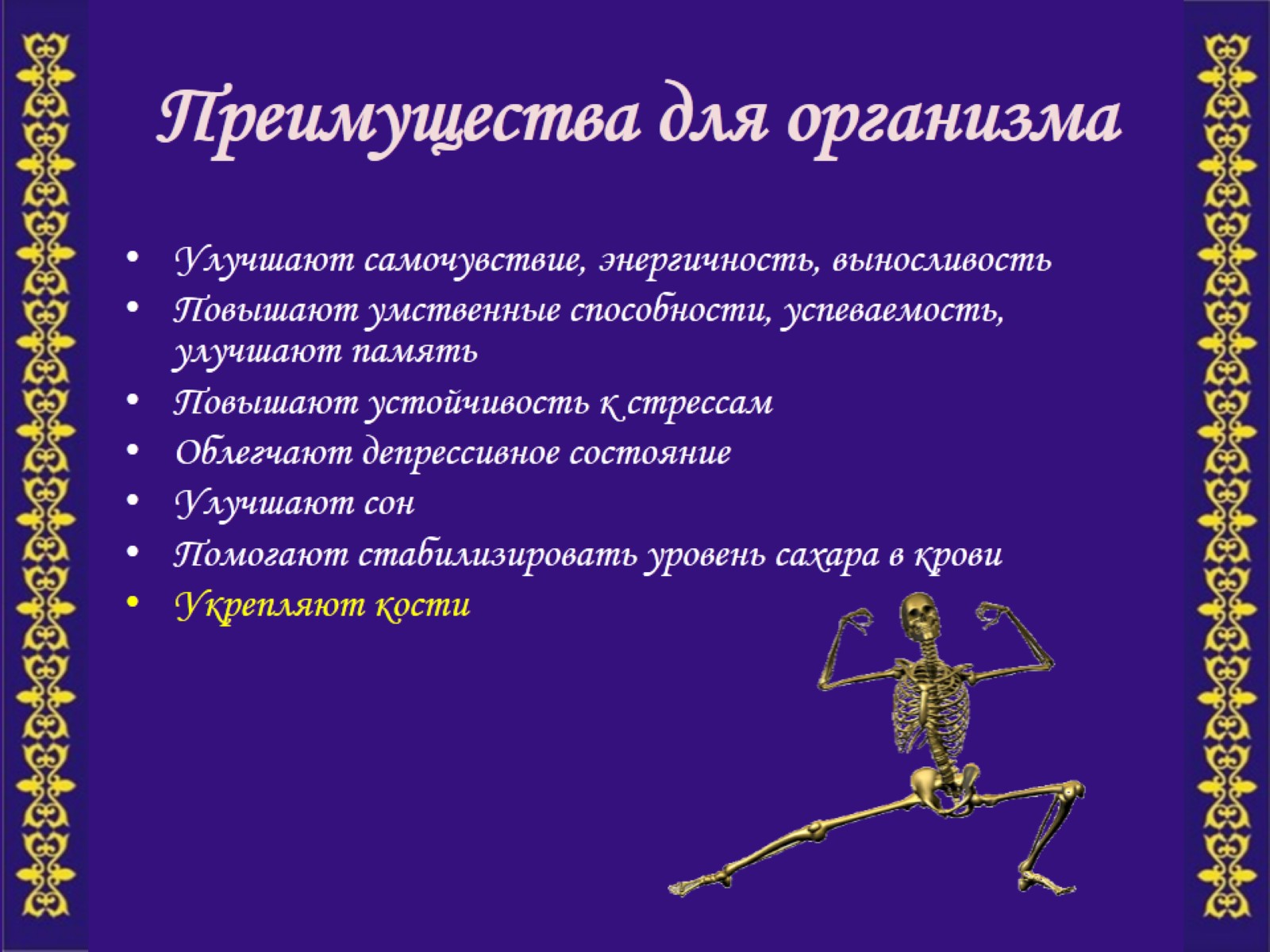 Преимущества для организма
[Speaker Notes: Укрепляют кости, помогая удержать в них кальций и другие минеральные вещества, а также увеличить их содержание в костной ткани.]
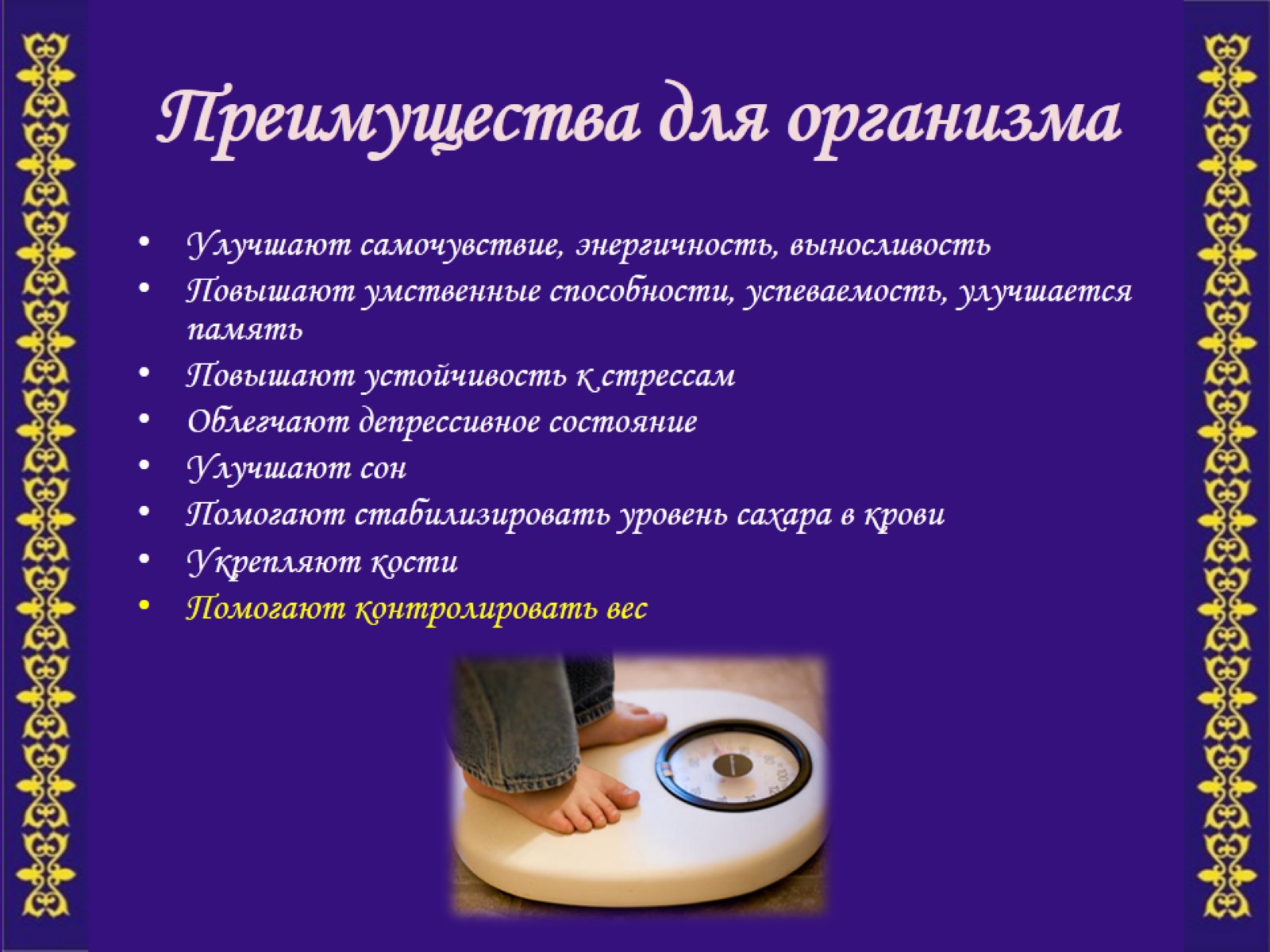 Преимущества для организма
[Speaker Notes: Ну и конечно же, физические упражнения помогают контролировать вес.]
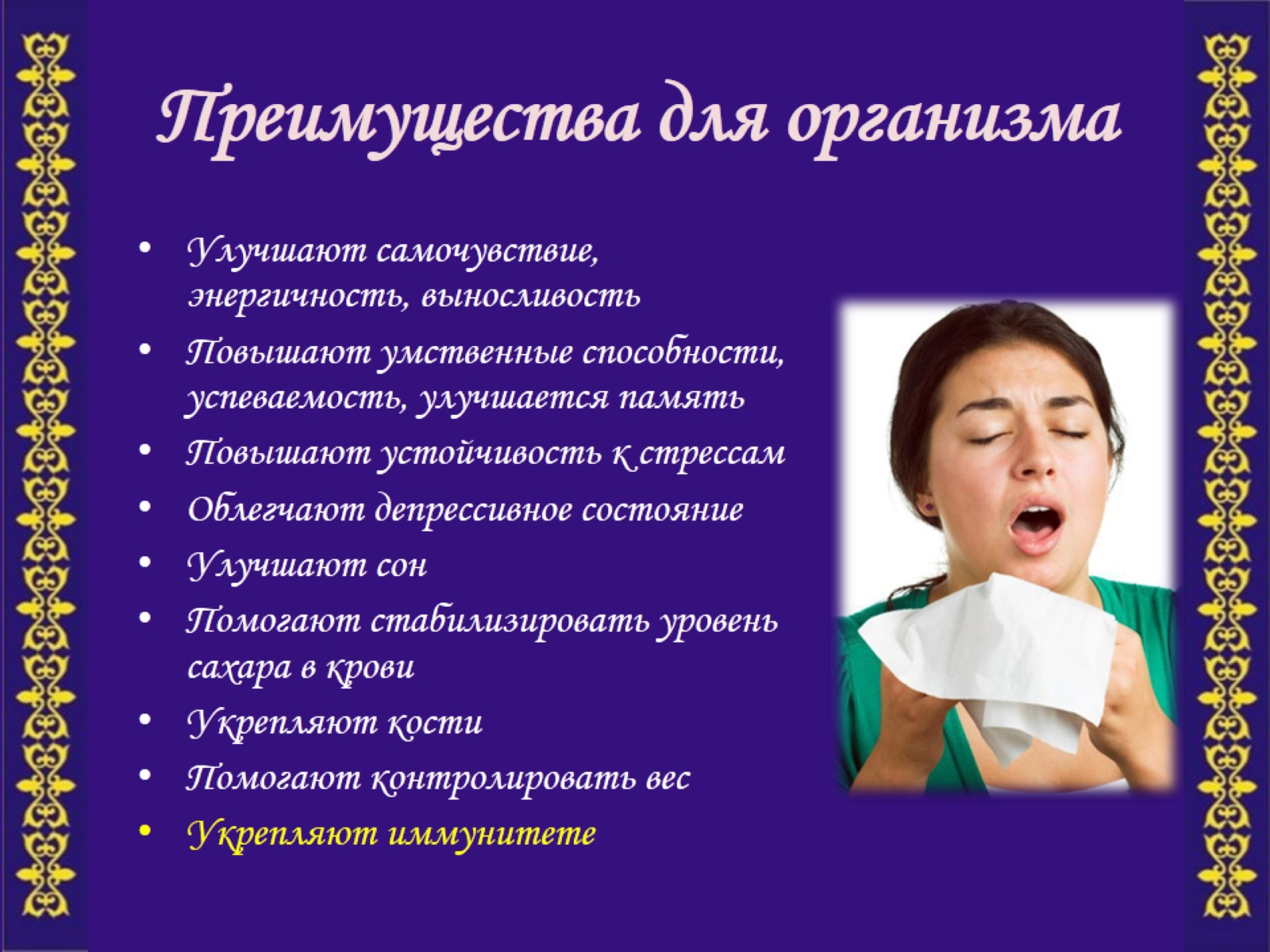 Преимущества для организма
[Speaker Notes: Укрепляют иммунитет, вы будете реже болеть простудными заболеваниями.]
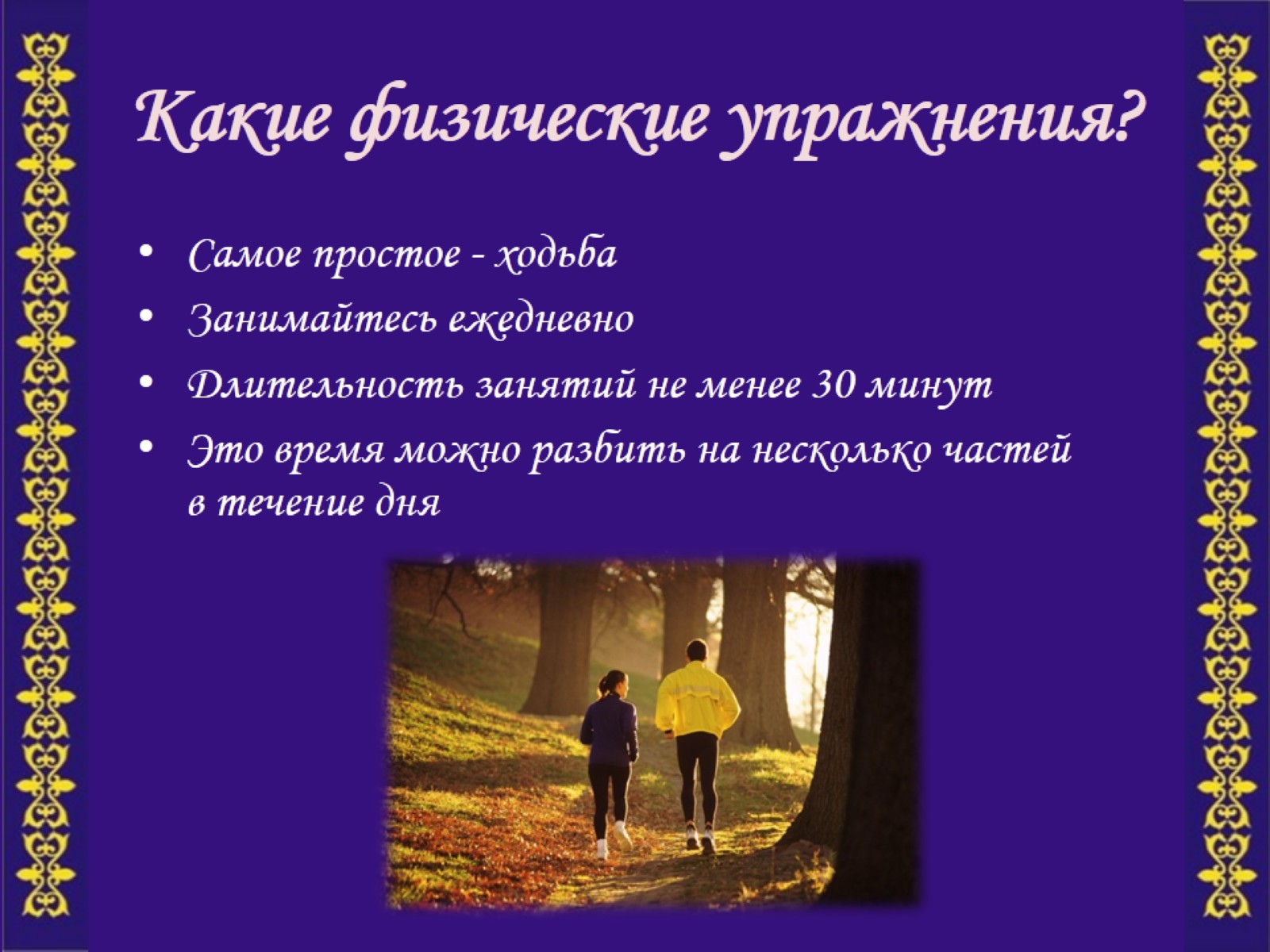 Какие физические упражнения?
[Speaker Notes: Какие же физические упражнения делать? С чего начать?
Самый простой вид  физкультуры - обыкновенная ходьба! Ходьба - это идеальное физическое упражнение. Она ничего не стоит, безопасна и доступна каждому человеку, даже имеющему серьезные заболевания.
Полезны и другие виды физкультуры: обычная утренняя зарядка, бег, езда на велосипеде, плавание, аэробика и т.д. Главное, чтобы вы находили для них время. Для того чтобы получить все преимущества от физических упражнений, о которых мы говорили выше, необходимо заниматься ежедневно не менее 30 минут. Это время можно разбить на несколько частей в течение дня, чтобы не переутомляться. По мере того, как будут укрепляться ваши мышцы и повышаться выносливость, вы сможете увеличивать время занятий и нагрузку. Никогда не поздно начать! У вас обязательно получится!]
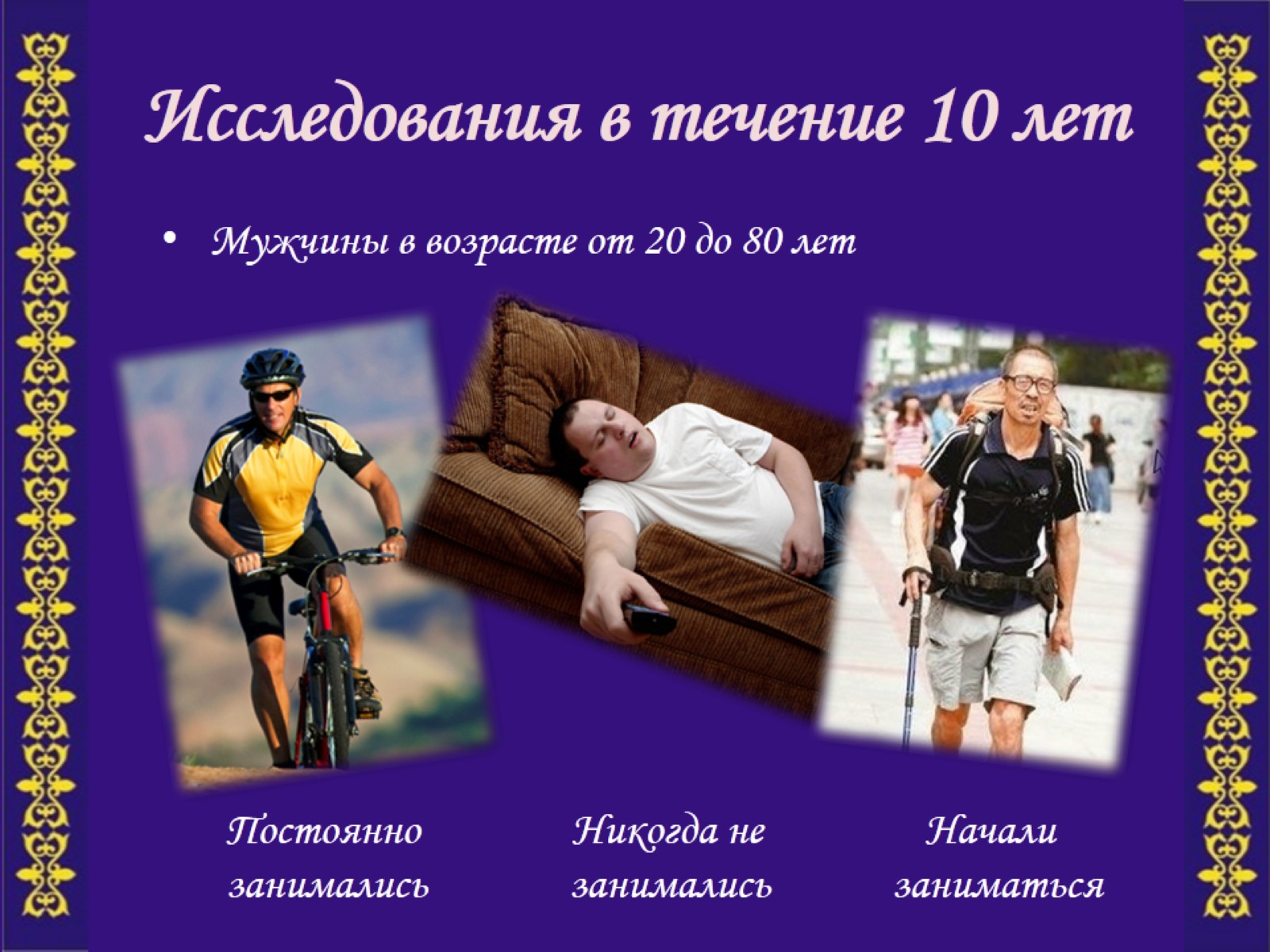 Исследования в течение 10 лет
[Speaker Notes: Научные исследования о влиянии физической нагрузки на продолжительность жизни длились в течении 10 лет, среди мужчин в возрастной группе от 20 до 80 лет. 
Участников исследования разделили на 3 группы: одну группу составляли те, кто  постоянно занимались физическими упражнениями, это было их привычкой. Другую группу составляли те, кто не имел привычки заниматься физически и не собирались этого делать.  В третью группу вошли те, кто начал регулярные занятия физическими упражнениями.]
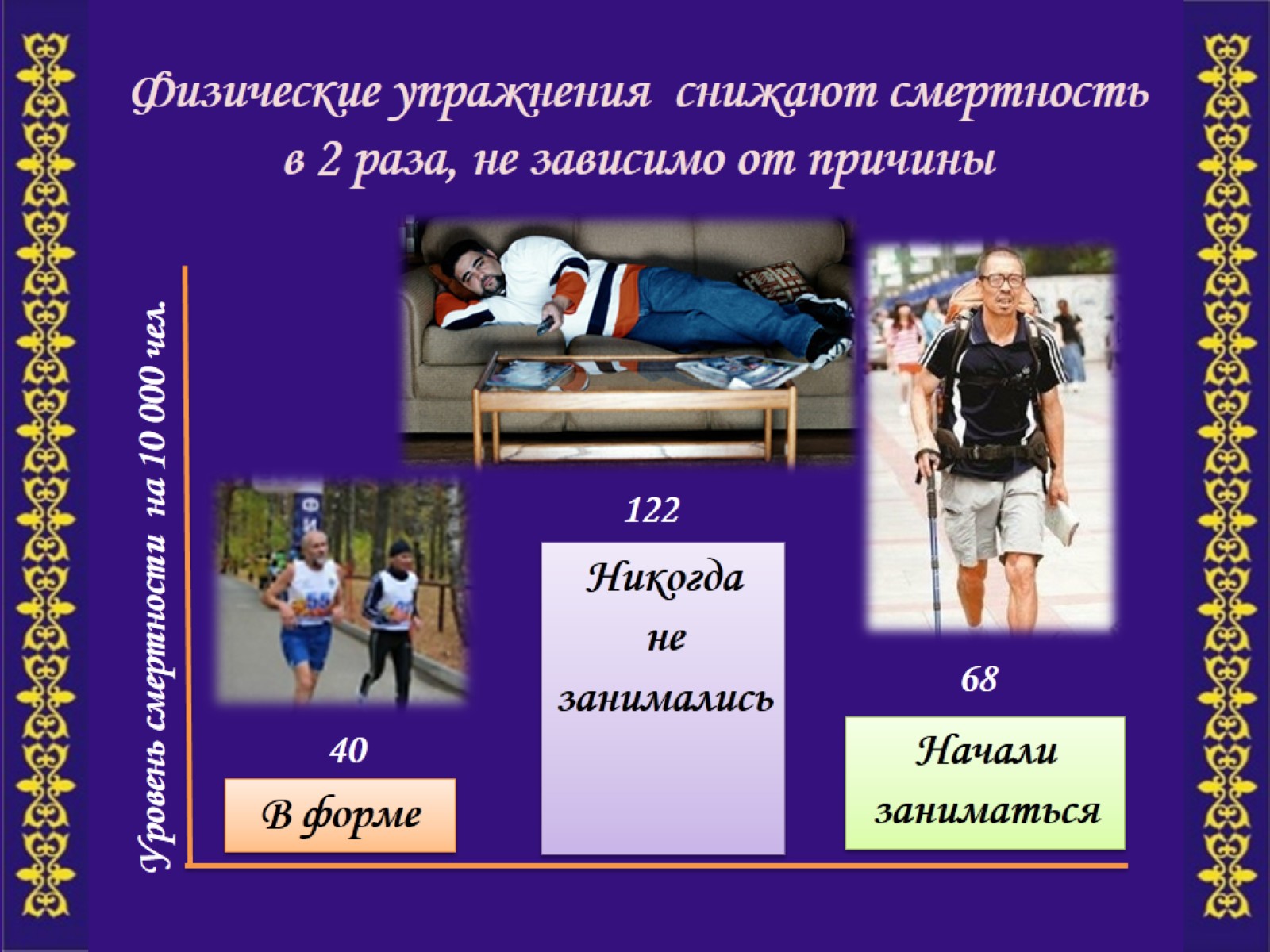 Физические упражнения  снижают смертность в 2 раза, не зависимо от причины
[Speaker Notes: Вот результаты этих исследований:
1)группа физически активных имела самый меньший уровень смертности; 
2)группа малоподвижных, не изменивших свой образ жизни имела смертность в 3 раза больше, чем у физически активных;3)в группе начавших заниматься физическими упражнениями смертность снизилась на 50% по сравнению с малоподвижной группой. 
уровень смертности (не зависимо от причин) упал, после того, как они начали заниматься физическими упражнениями.]
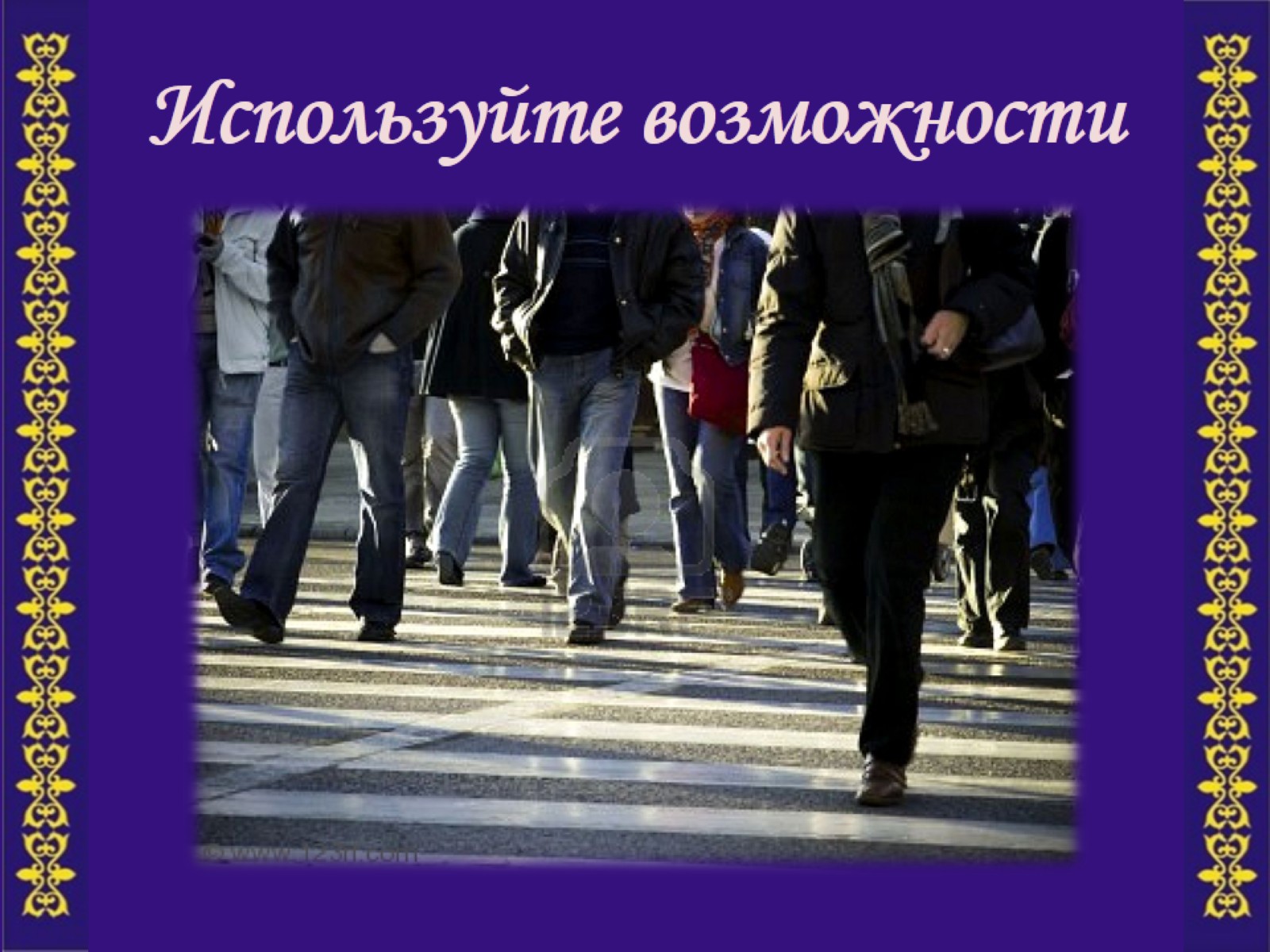 Используйте возможности
[Speaker Notes: Используйте любые возможностями для занятий физическими упражнениями. Почему бы не пройтись пешком на работу или в школу? Если расстояние слишком большое, то можно хотя бы часть пути идти пешком.]
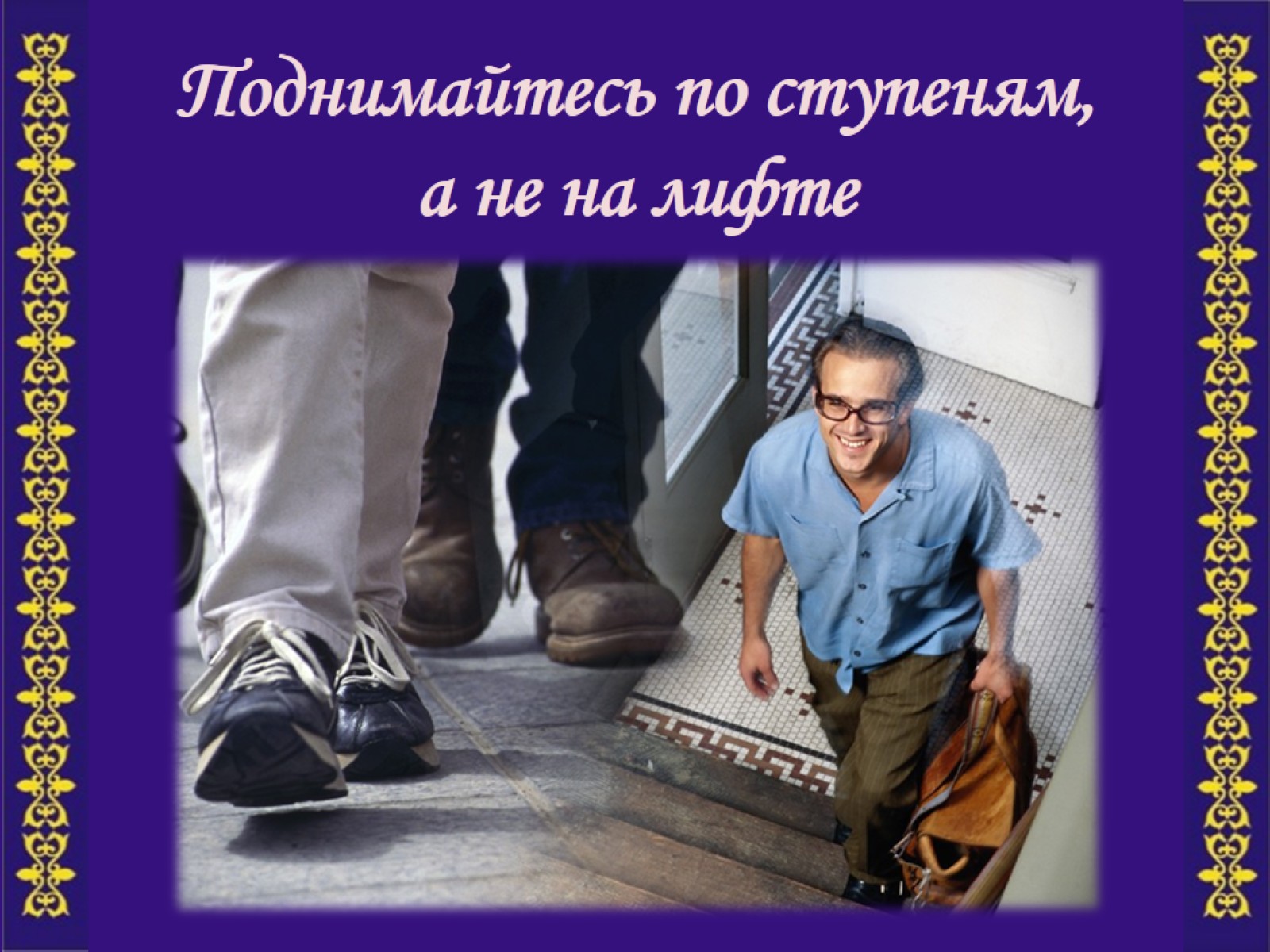 Поднимайтесь по ступеням, а не на лифте
[Speaker Notes: Если вы живете в многоэтажном доме, то старайтесь подниматься по ступенькам, а не на лифте.]
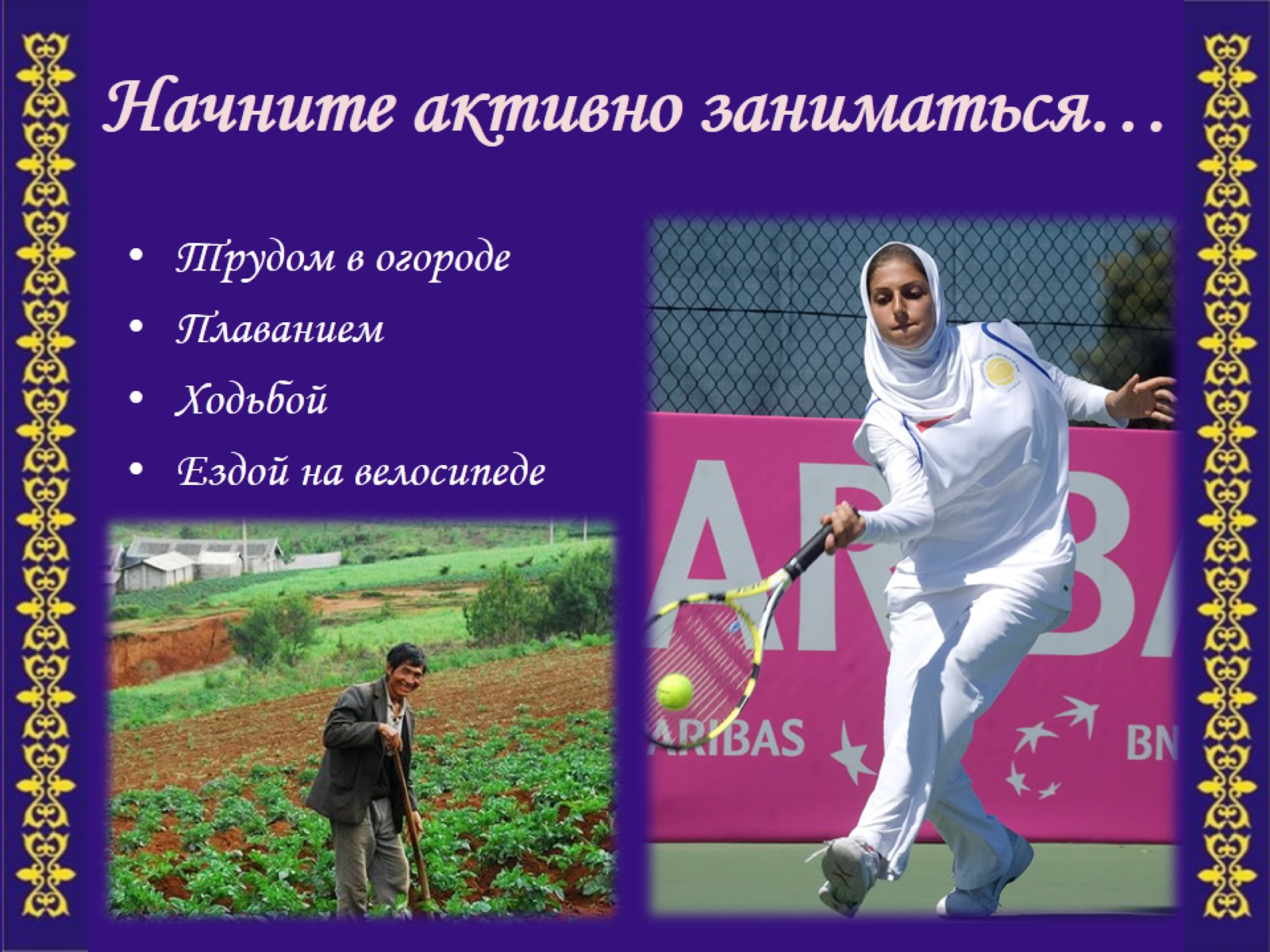 Начните активно заниматься…
[Speaker Notes: Начните активно заниматься трудом в огороде, плаванием или ездой на велосипеде.]
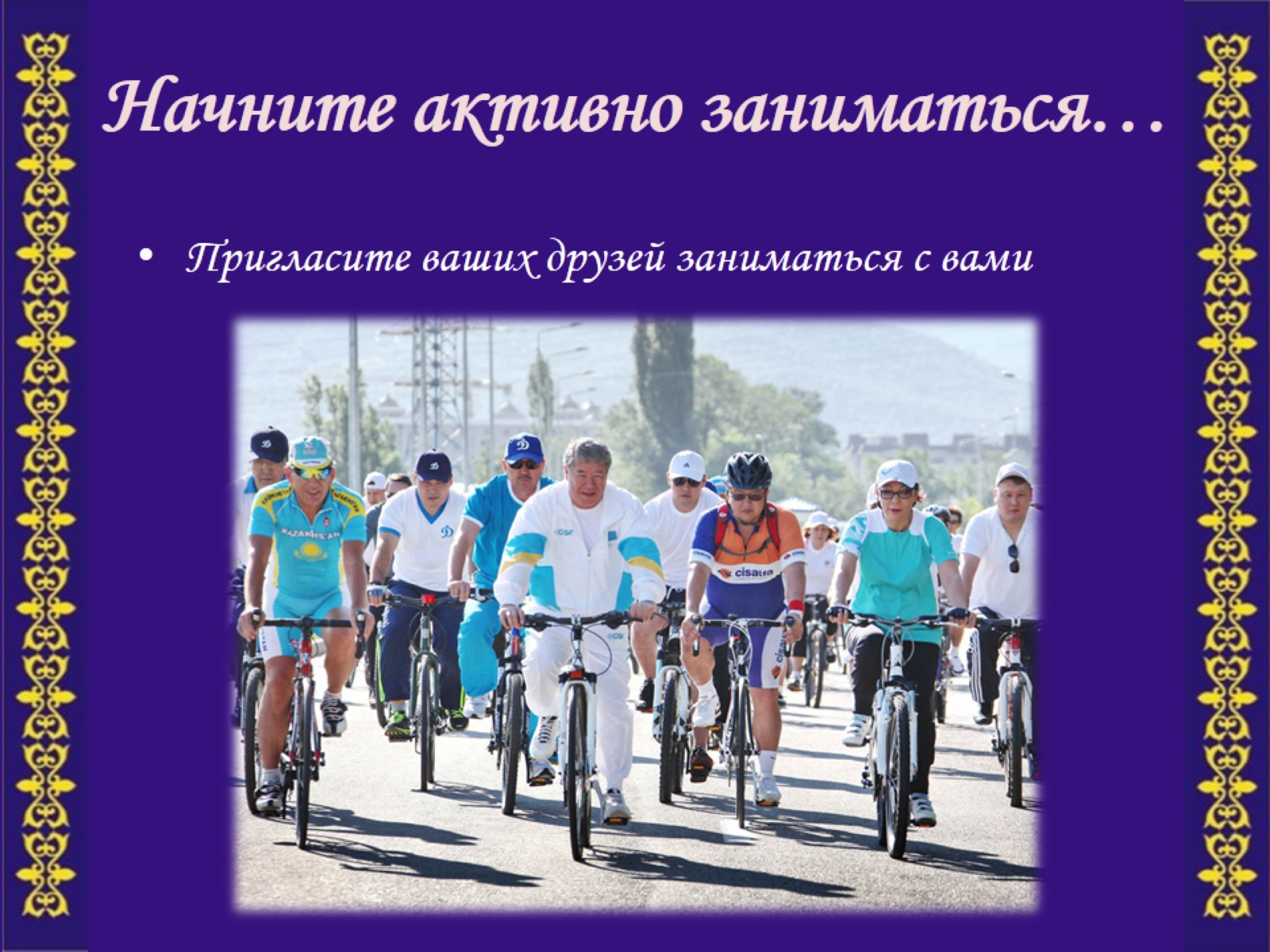 Начните активно заниматься…
[Speaker Notes: Пригласите ваших друзей заниматься с вами. Это намного интересней, и  укрепляет дружбу.]
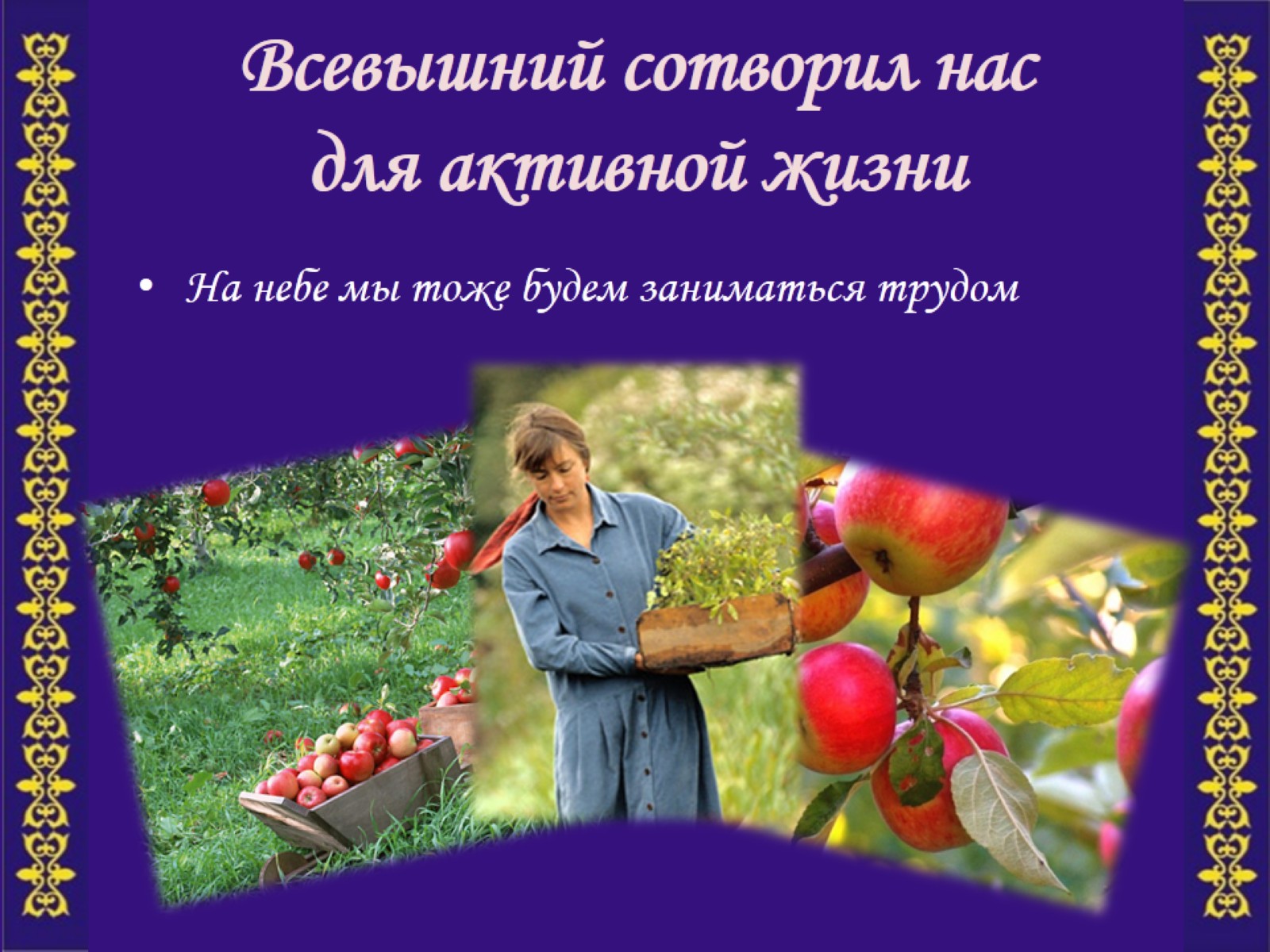 Всевышний сотворил нас для активной жизни
[Speaker Notes: Помните, что Всевышний сотворил нас таким образом, чтобы мы вели активный образ жизни. Даже, когда земная история закончится, нам обещано, что на новой земле мы будем заниматься физическим трудом, возделывая сады и виноградники. 
Давайте же следовать плану Всевышнего и уже сейчас будем активными и подвижными!]
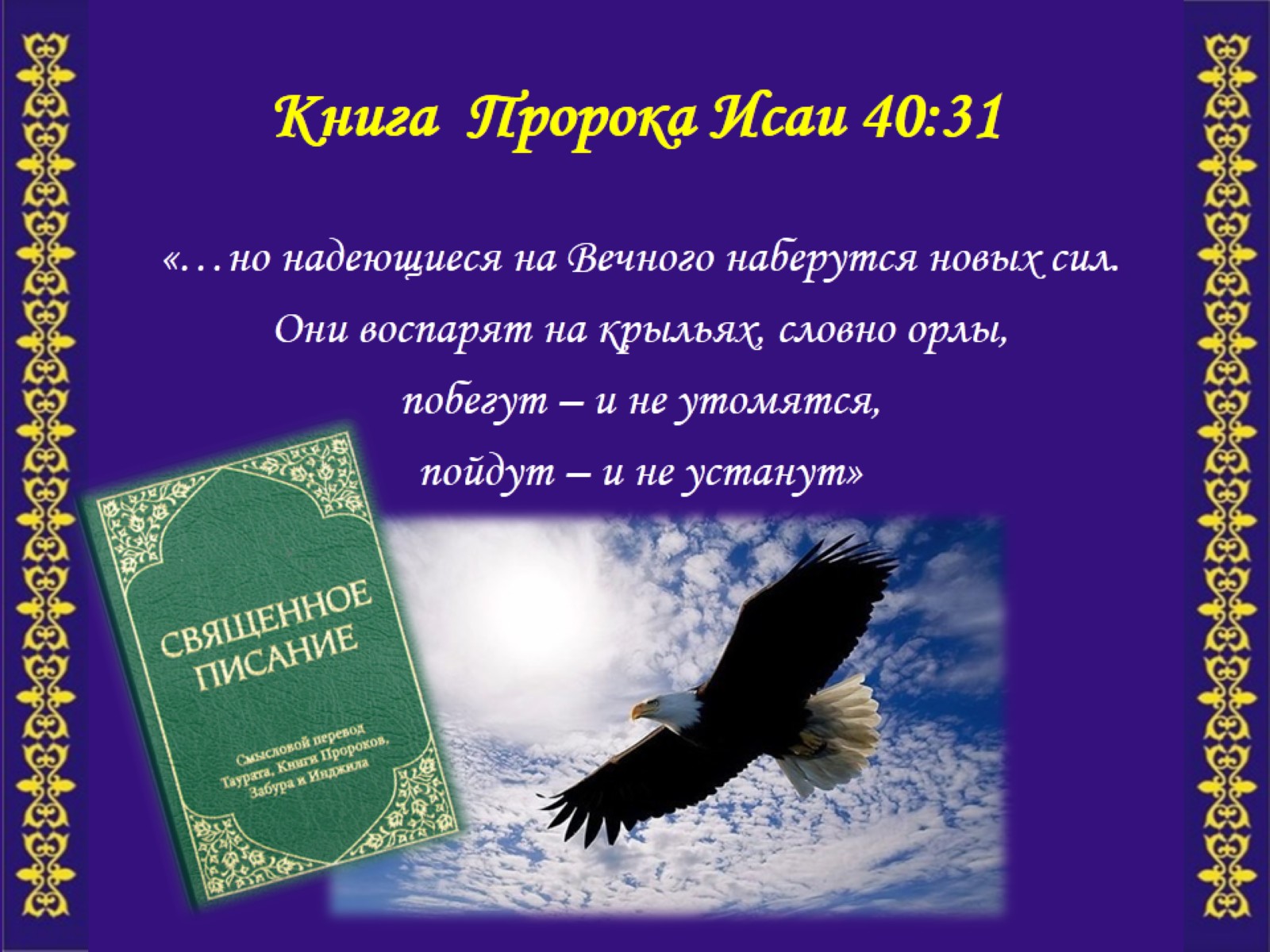 Книга  Пророка Исаи 40:31
[Speaker Notes: Пророк Исаия говорит нам (40:31), что «…надеющиеся на Вечного наберутся новых сил. Они воспарят на крыльях, словно орлы, 
побегут – и не утомятся, пойдут – и не устанут».]
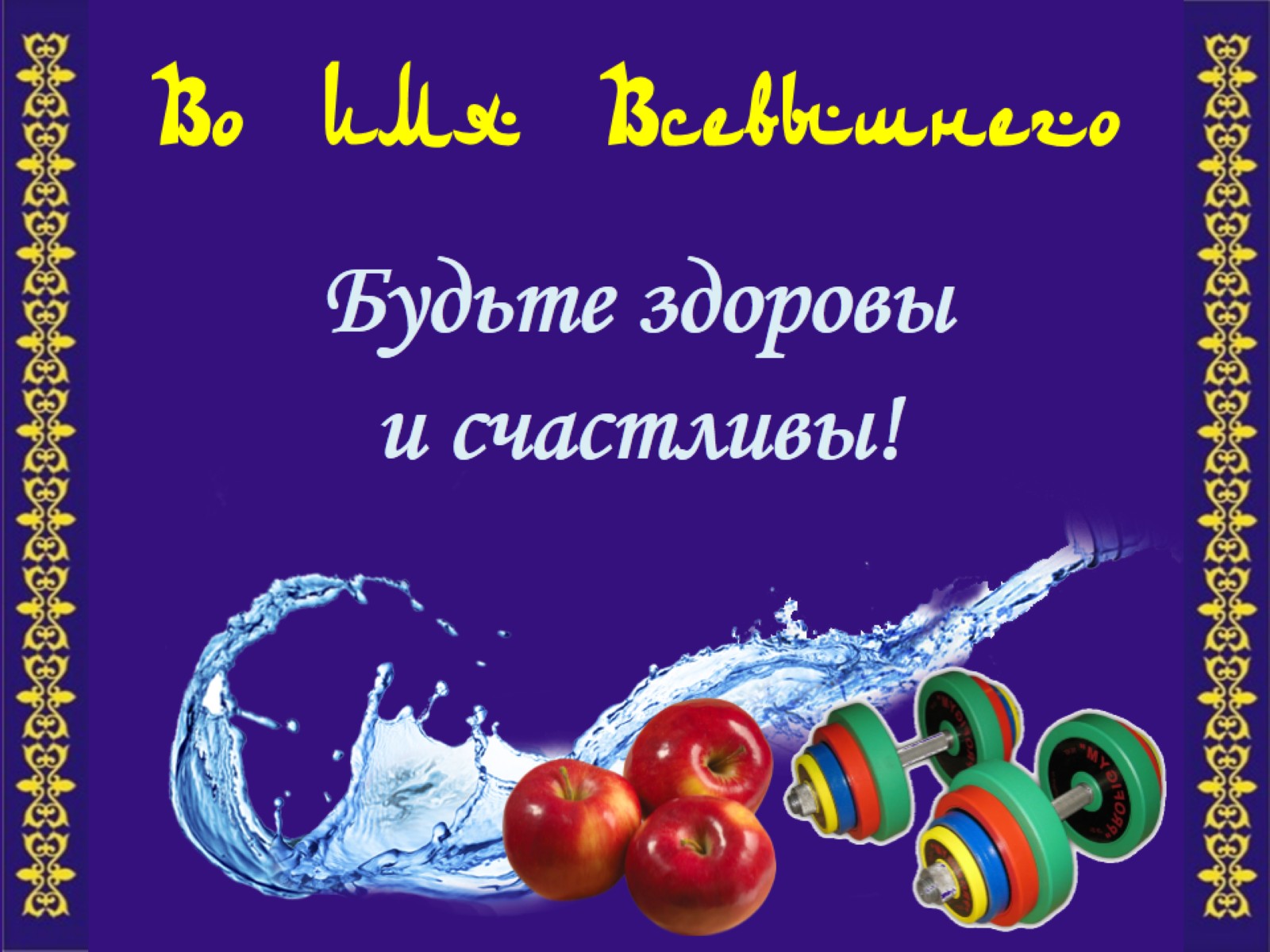 Во имя Всевышнего
[Speaker Notes: Во имя Всевышнего, Милостивого и Милосердного примите дар – физической силы и будьте здоровы и счастливы! И да продлит Всевышний ваши дни на земле!]